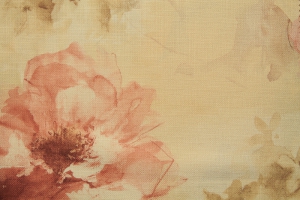 Муниципальное бюджетное общеобразовательное           учреждение – средняя общеобразовательная школа №10 г. Орла
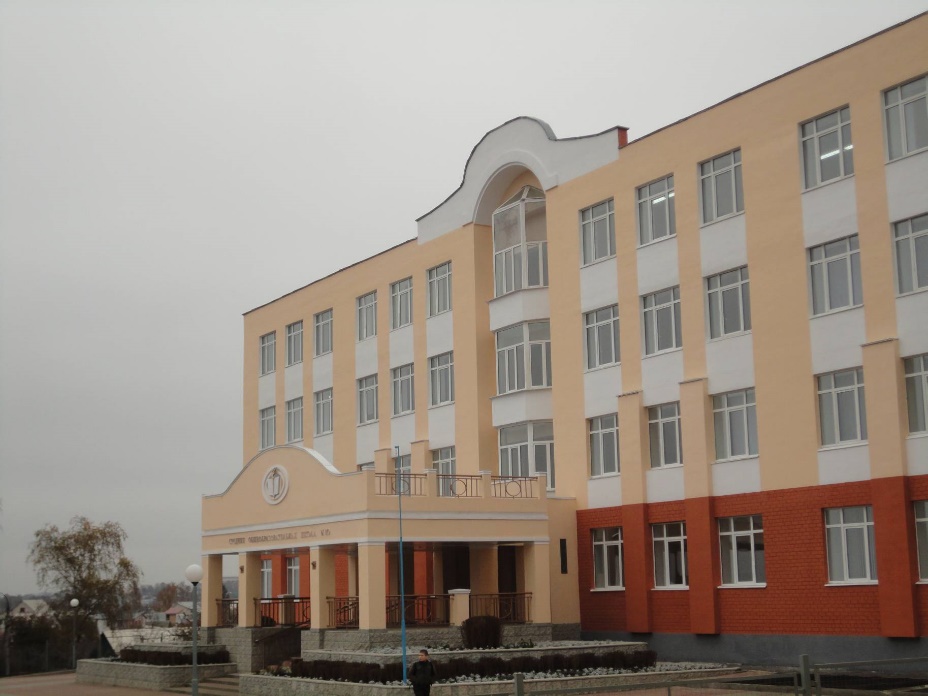 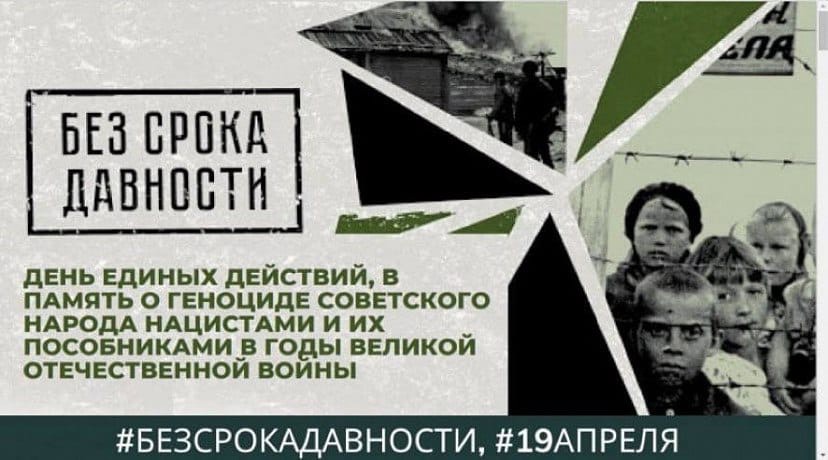 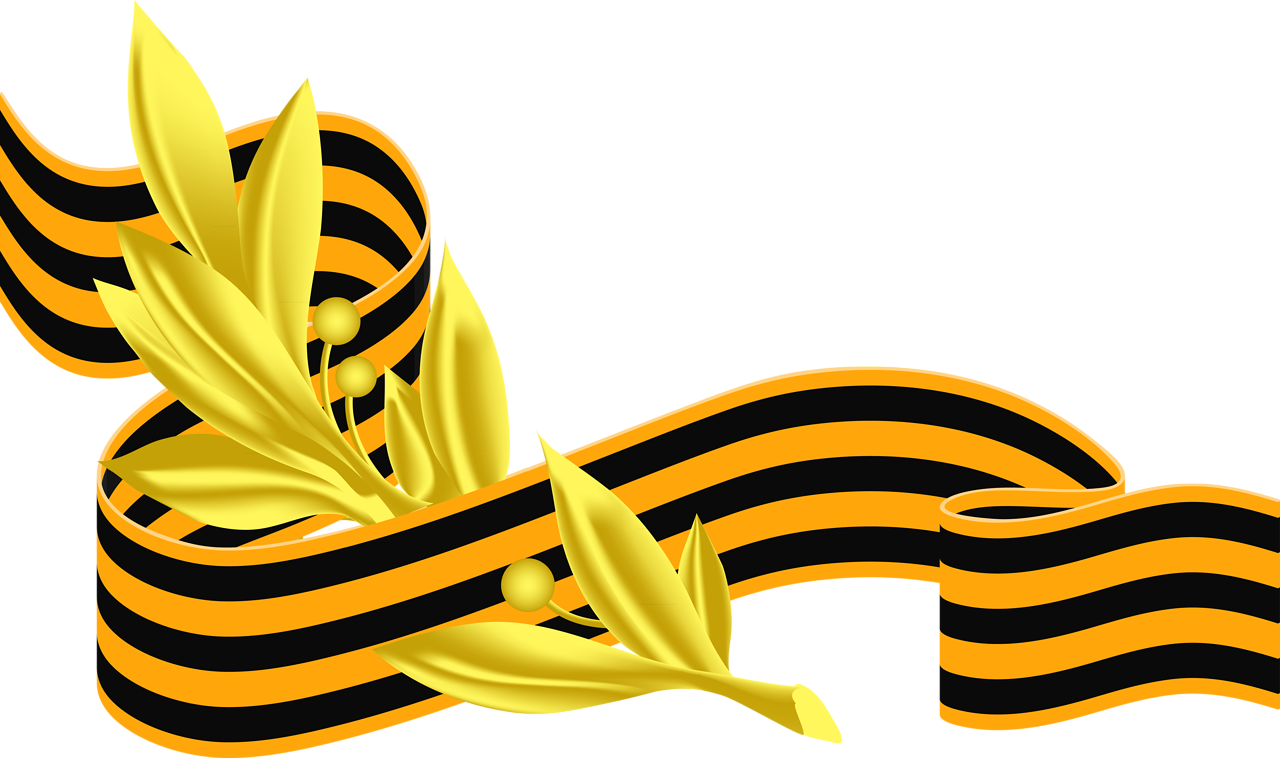 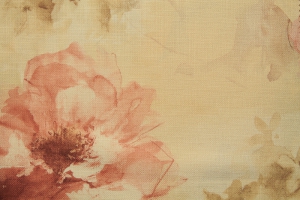 Виртуальная экскурсия
 «Годы мужества и славы»,
1 «А» класс
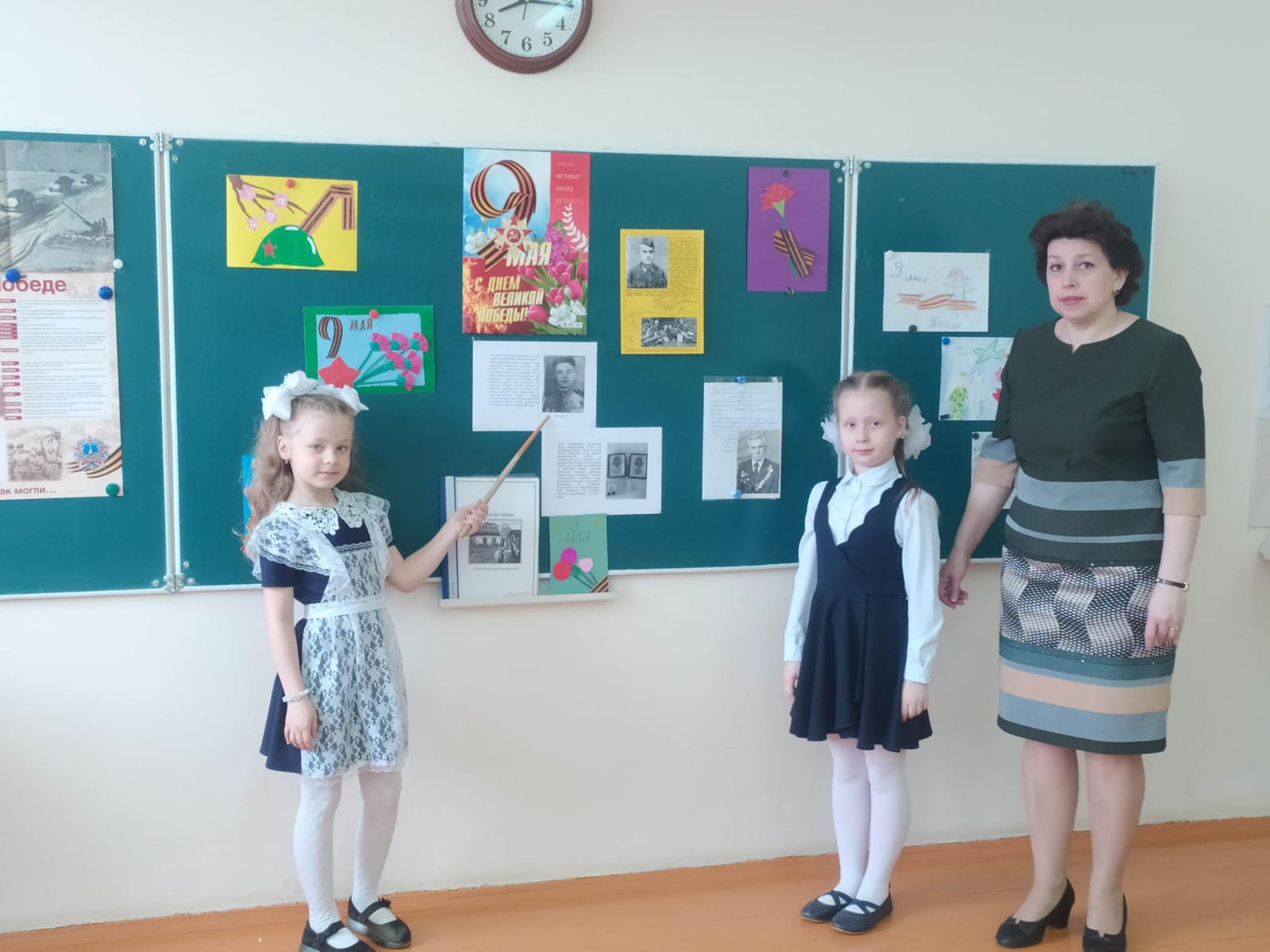 Устный журнал
 «Грозно грянула война»,
1 «Б» класс
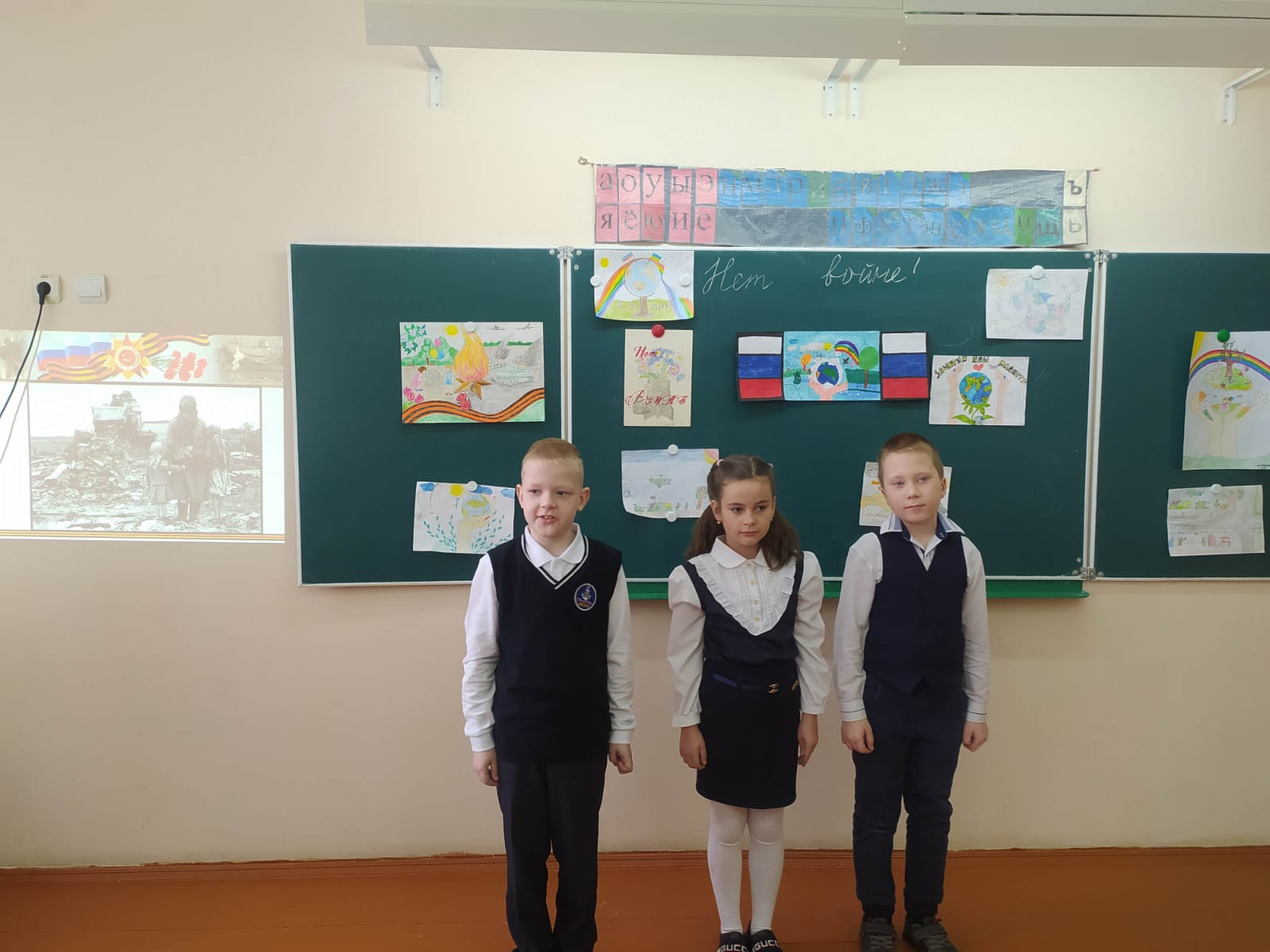 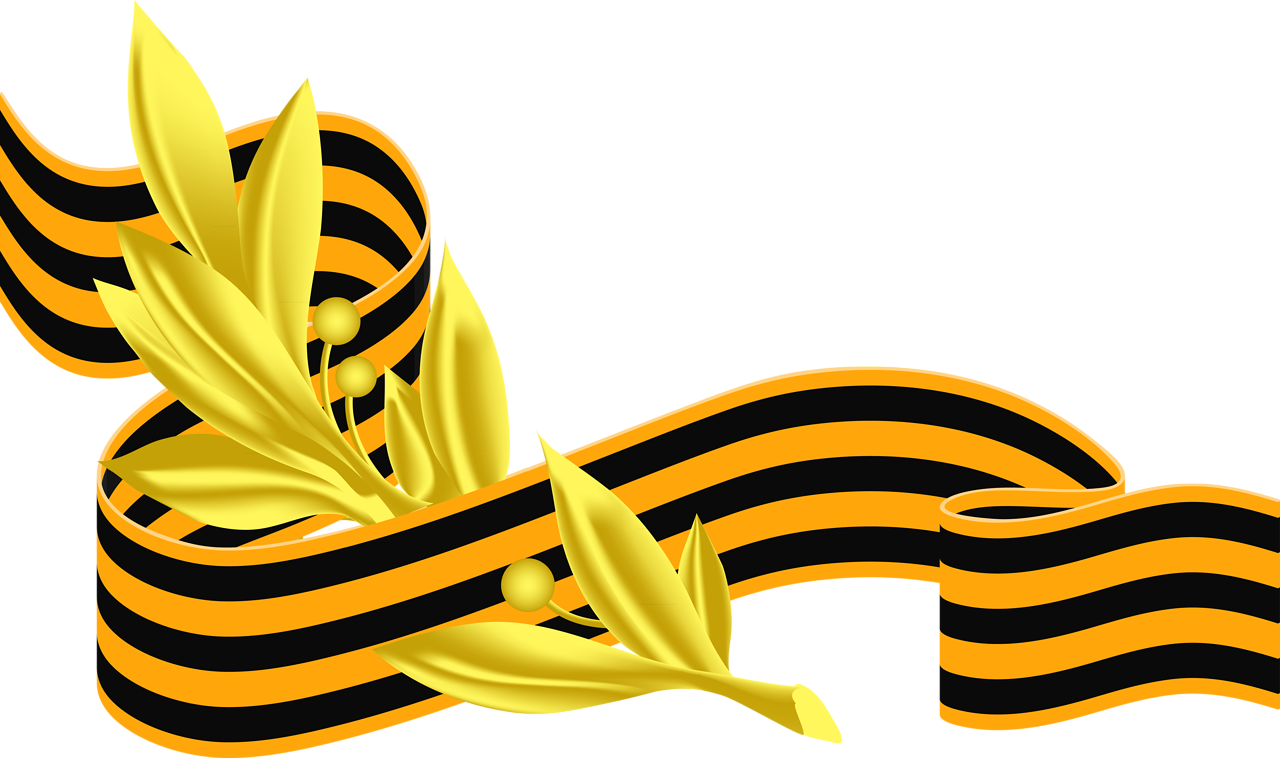 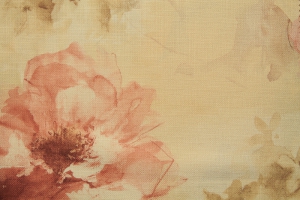 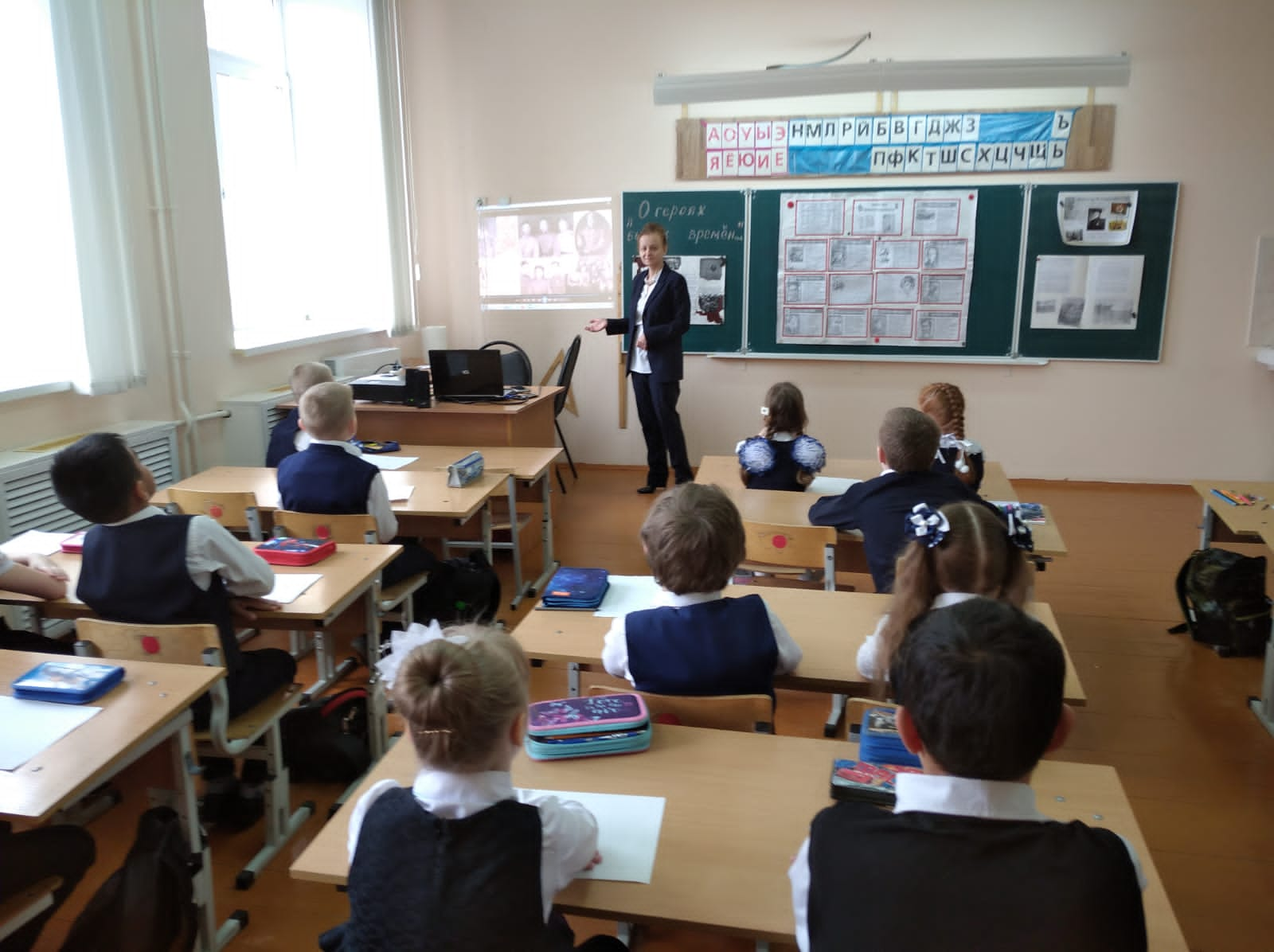 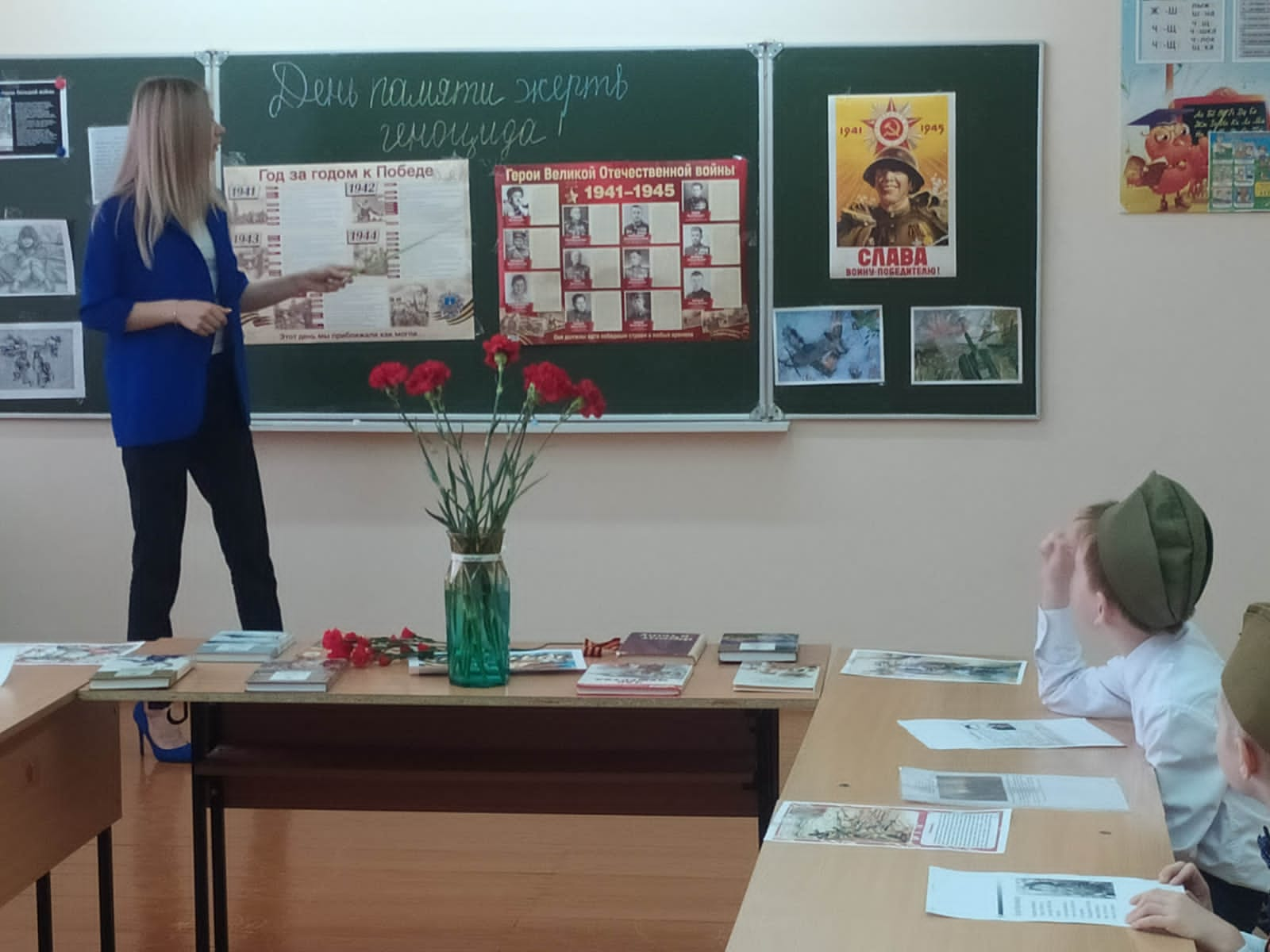 Час общения
 «О героях былых времен…»,
1 «В» класс
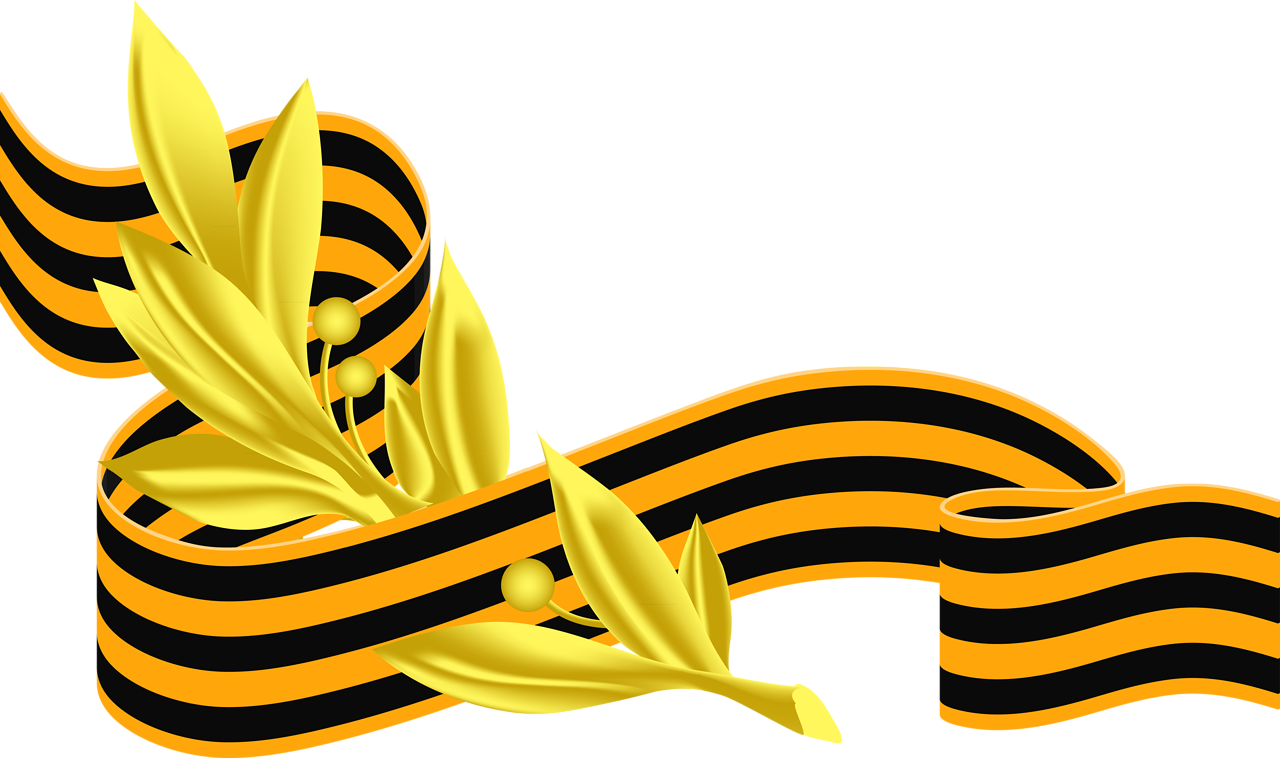 Интерактивная выставка
 «Прочитать о войне, чтобы помнить»,
1 «Г» класс
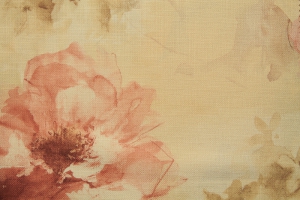 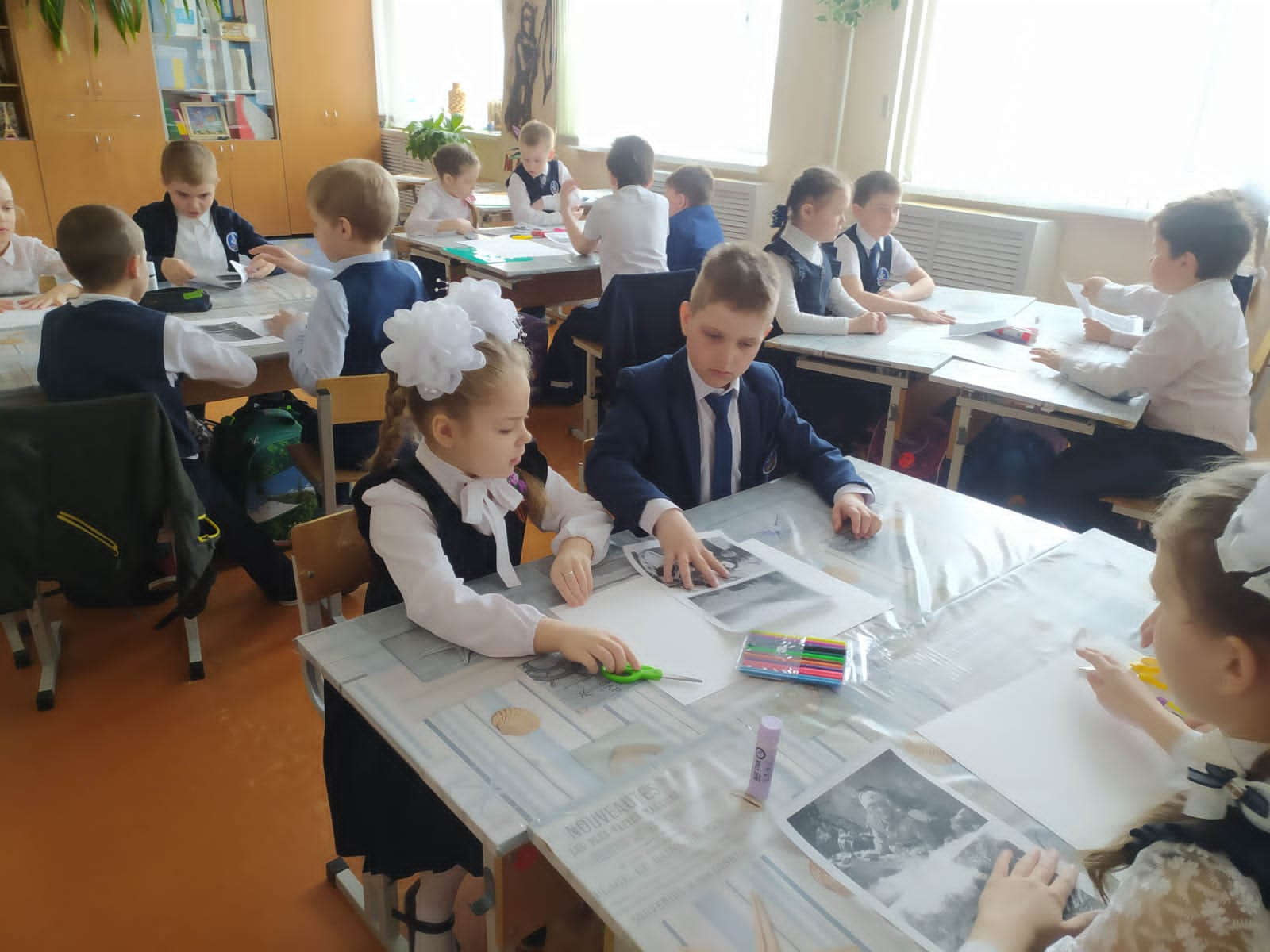 «Исторический урок
 «Помнит сердце, не забудет никогда»,
2 «А» класс
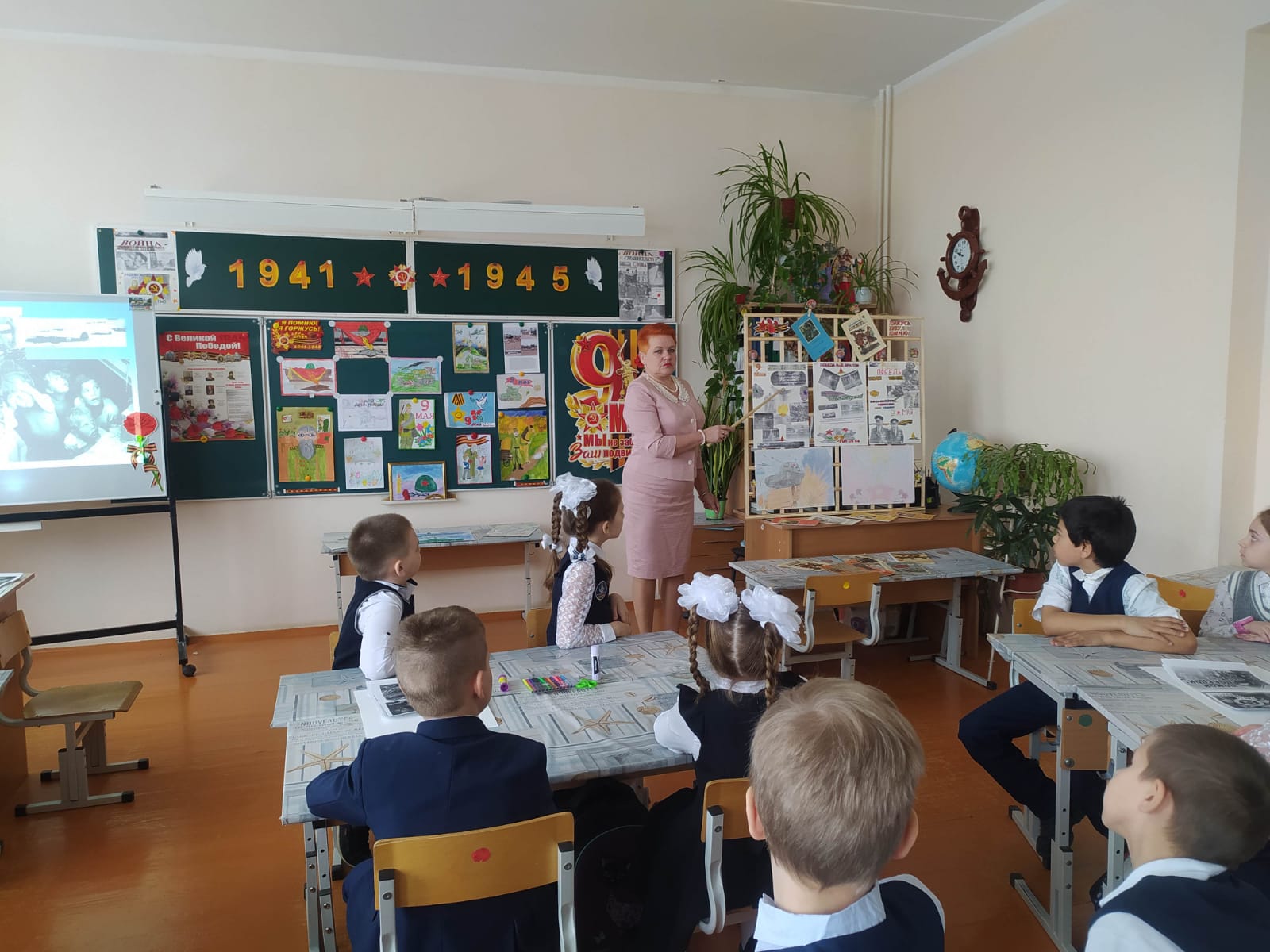 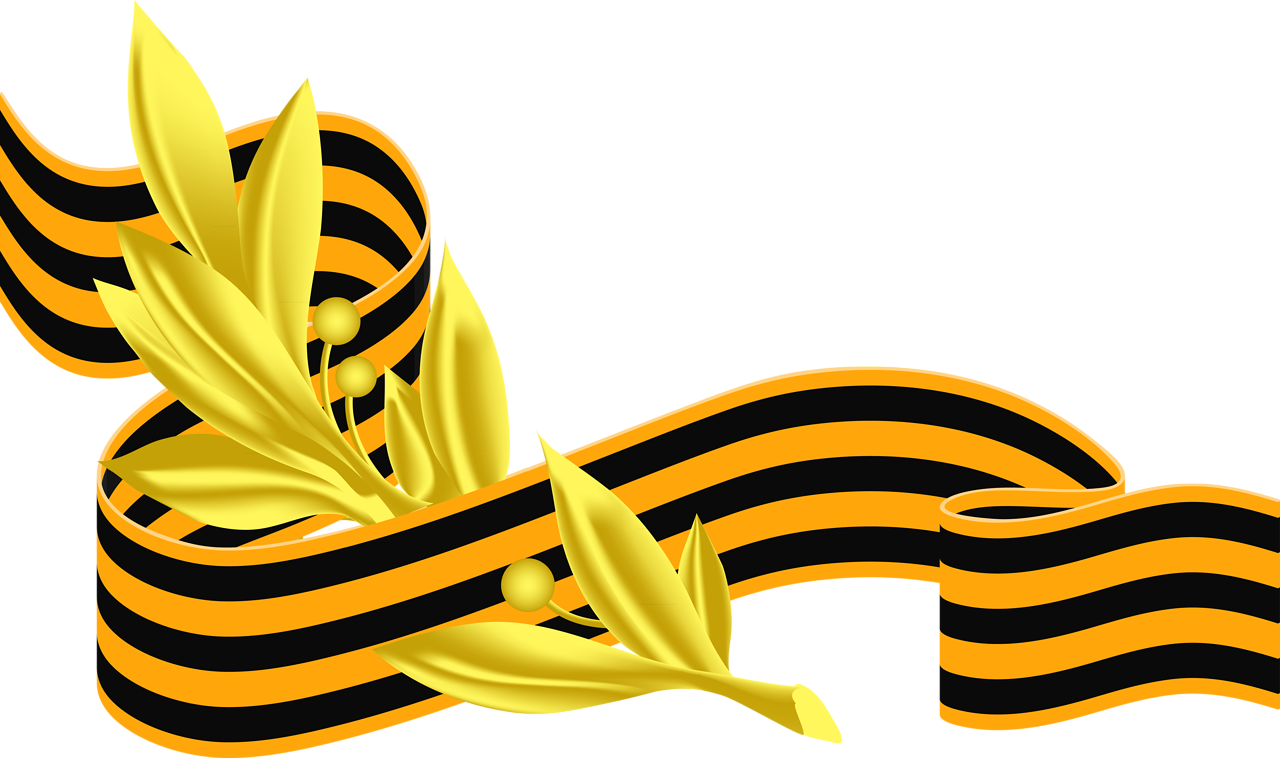 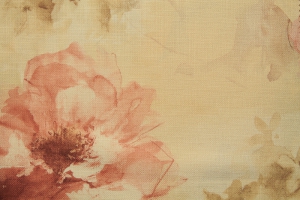 Исследовательская экспедиция
«День единых действий 
в память о геноциде»
2 «Б», 3 «Б» классы
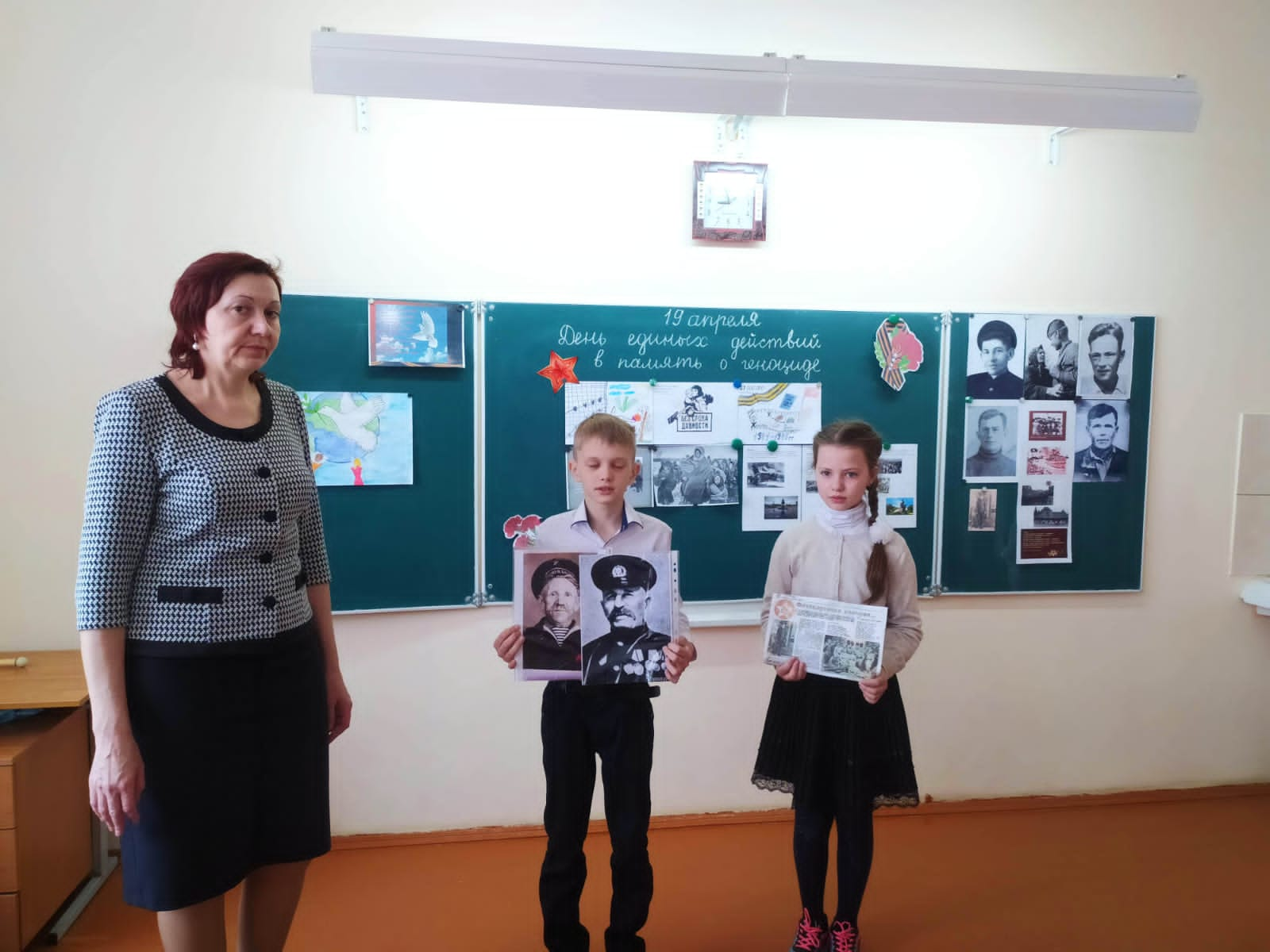 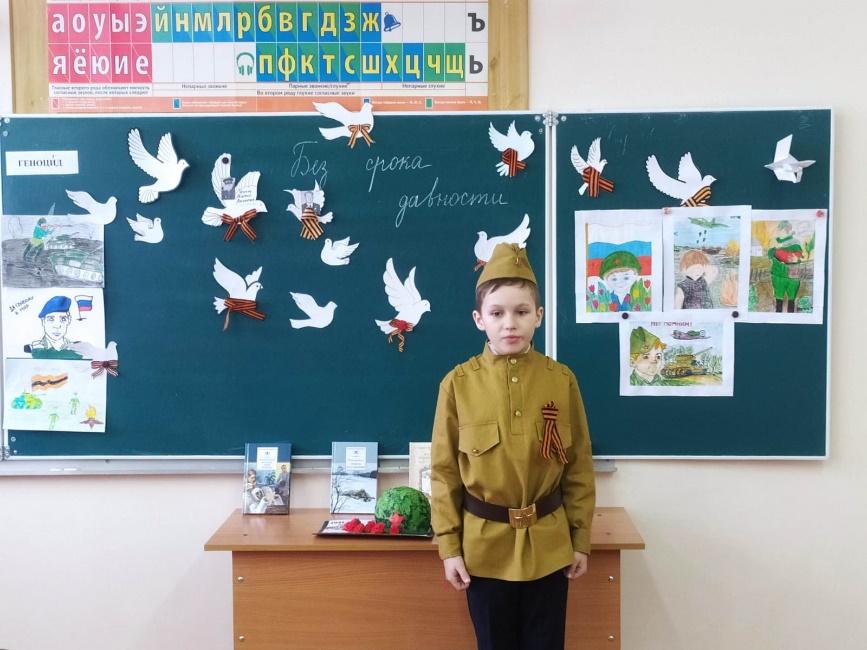 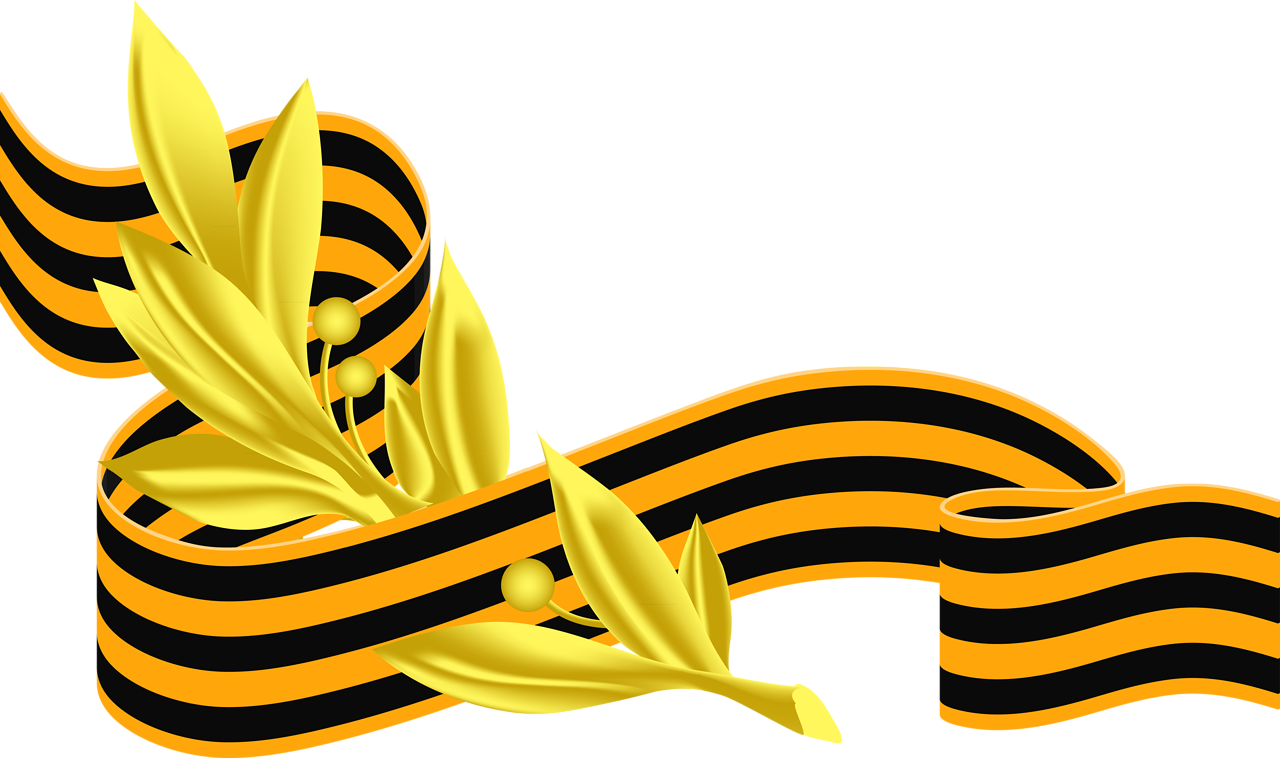 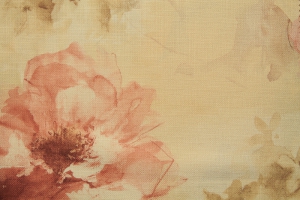 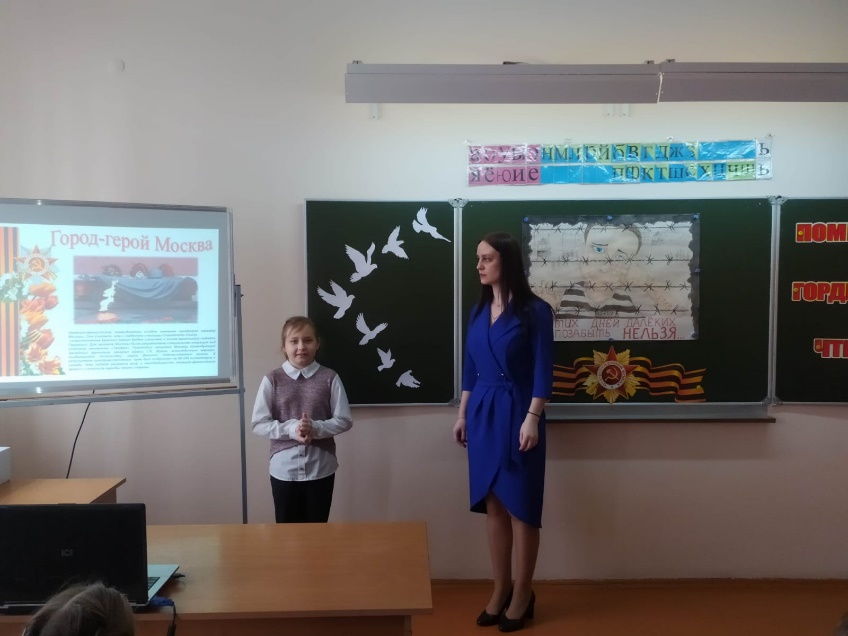 Проект «Память о геноциде» 3 «В»
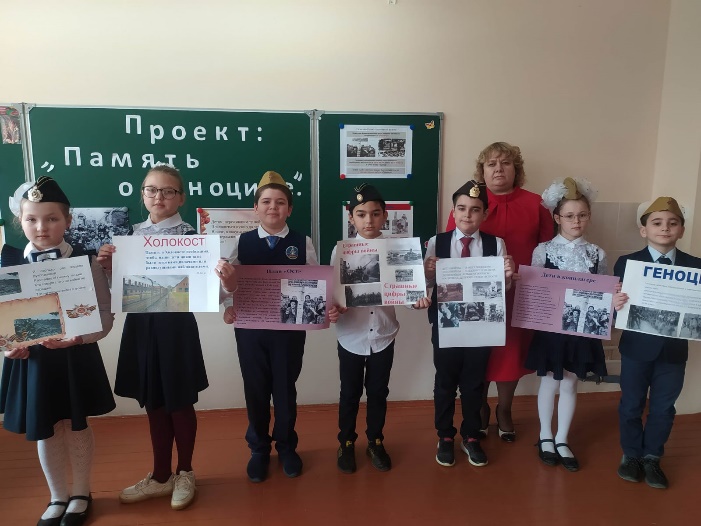 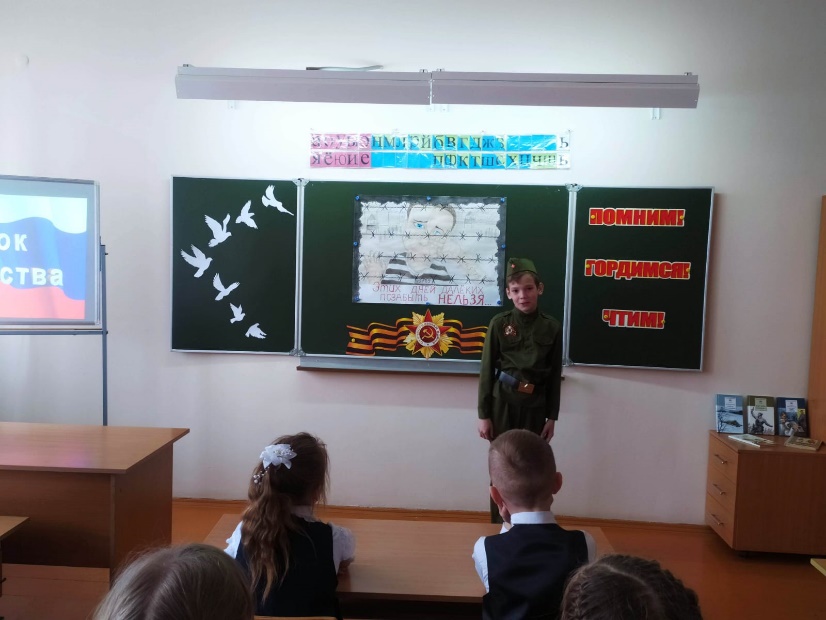 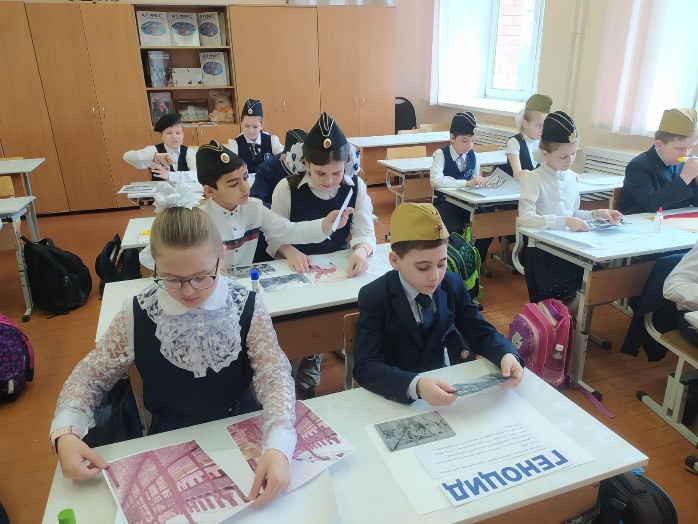 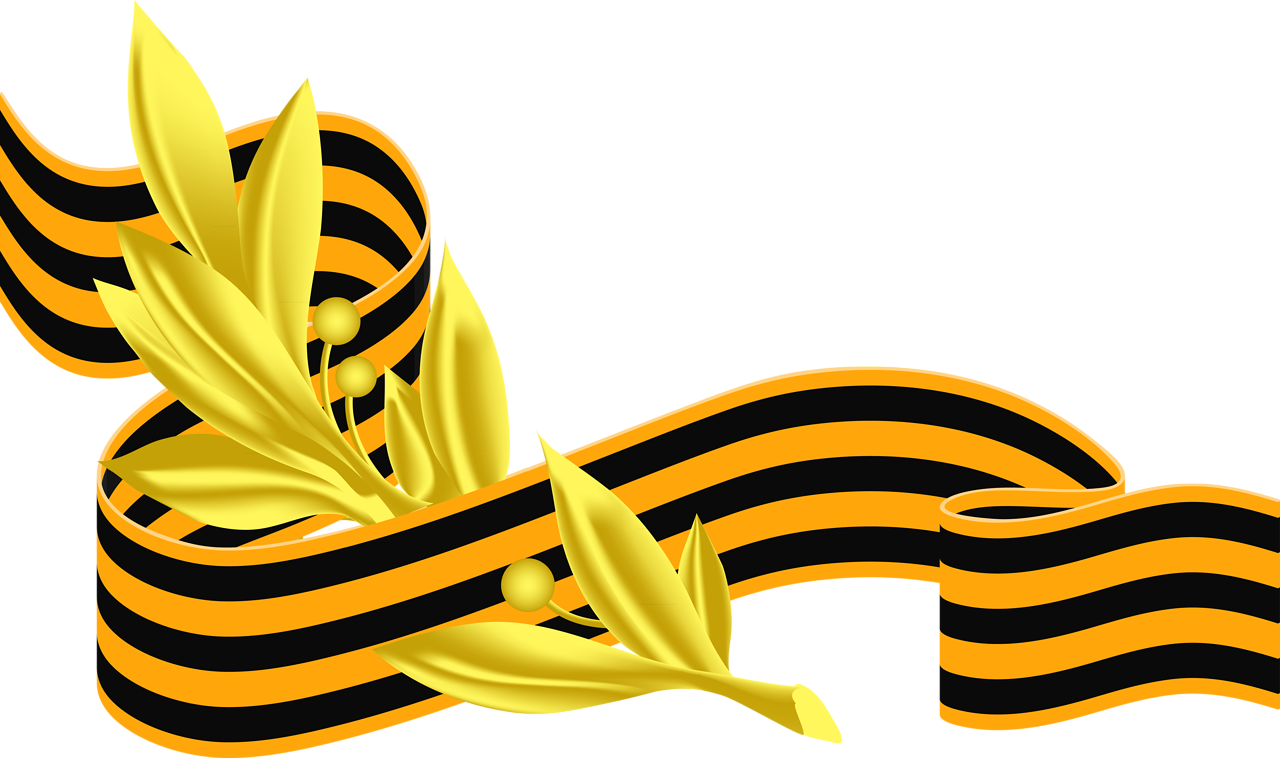 Тематическая беседа
«Урок мужества – урок жизни»
2 «В»
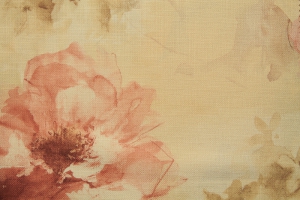 Информационный час
 «Память огненных лет»,
3 «А» класс
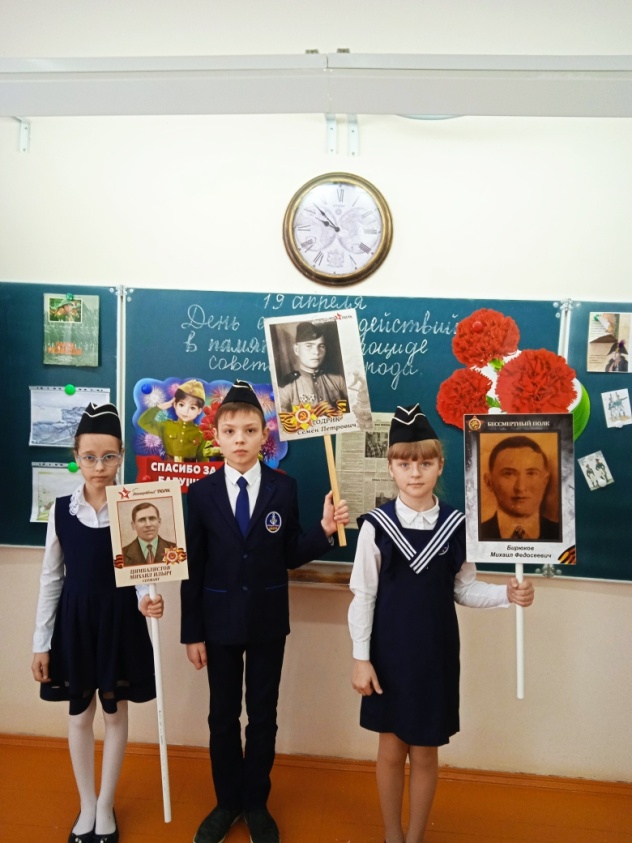 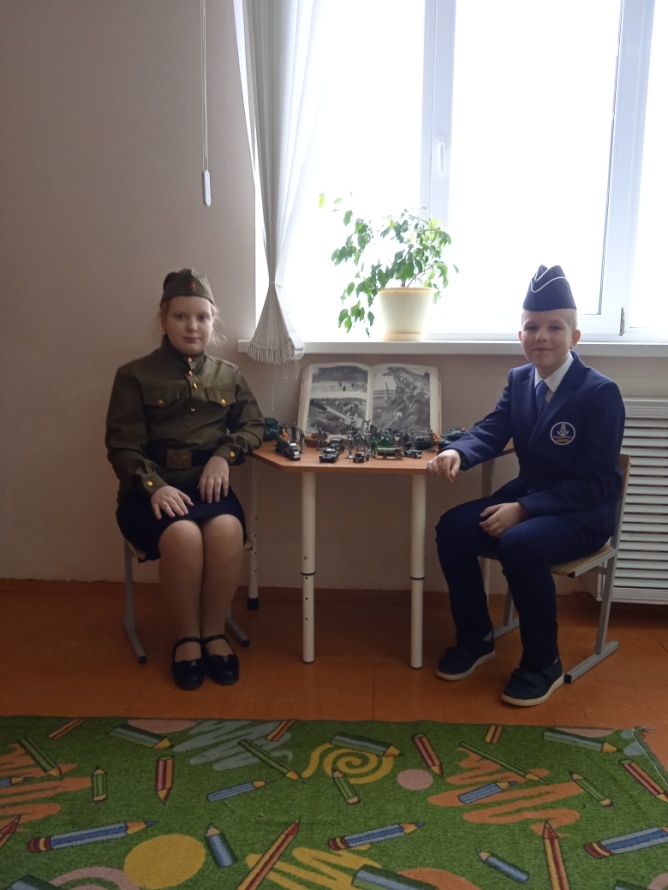 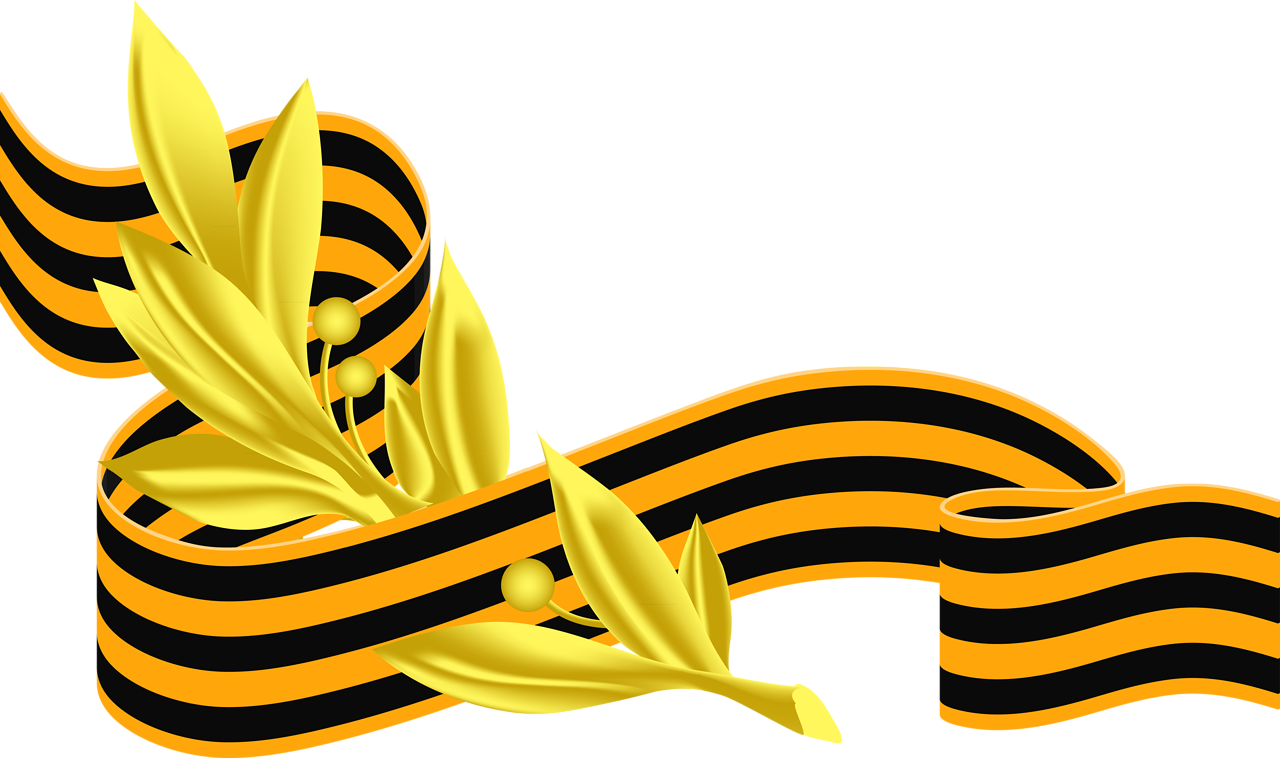 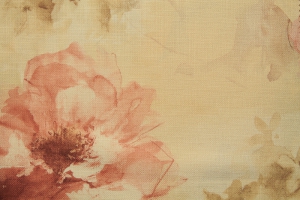 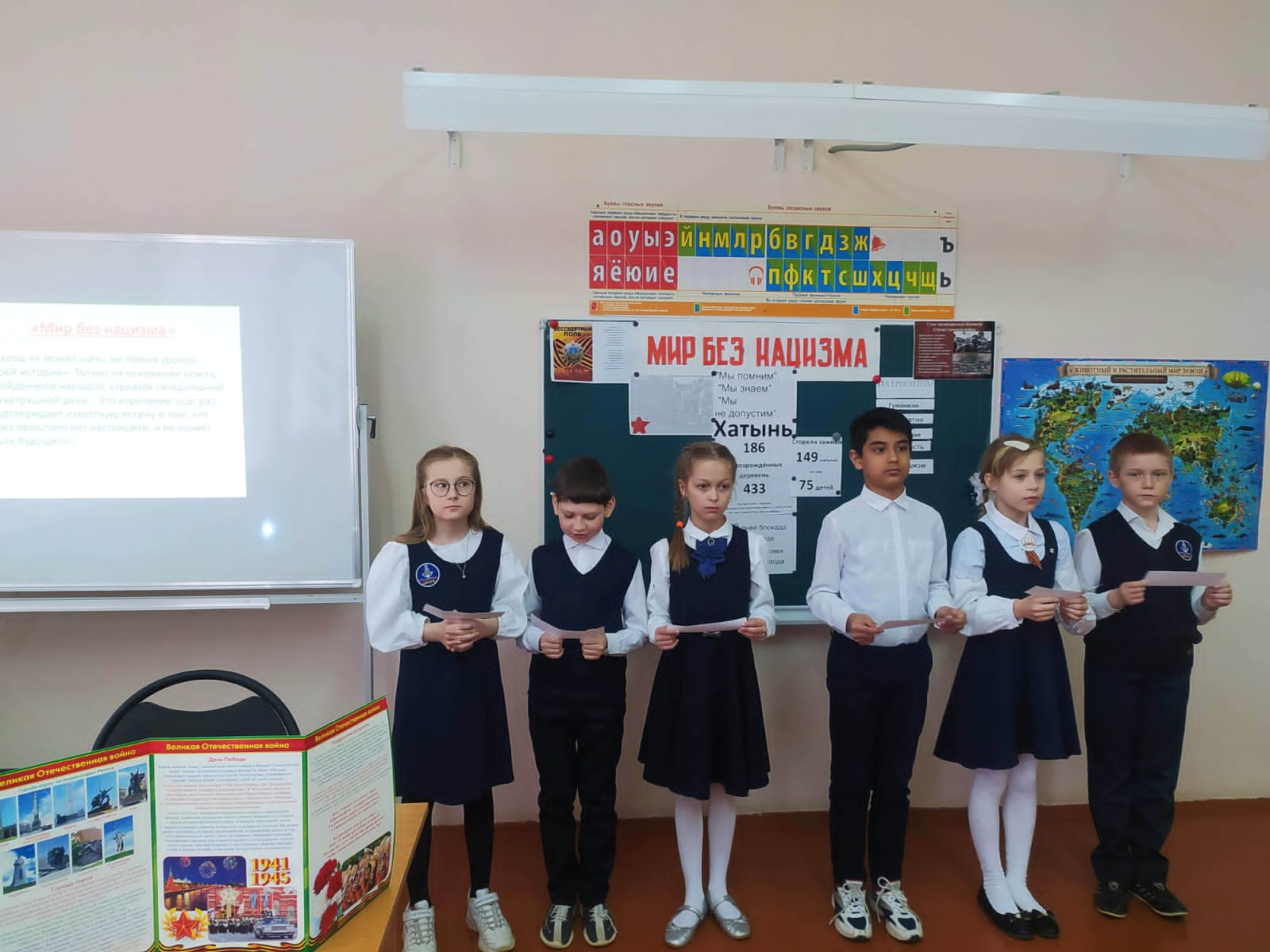 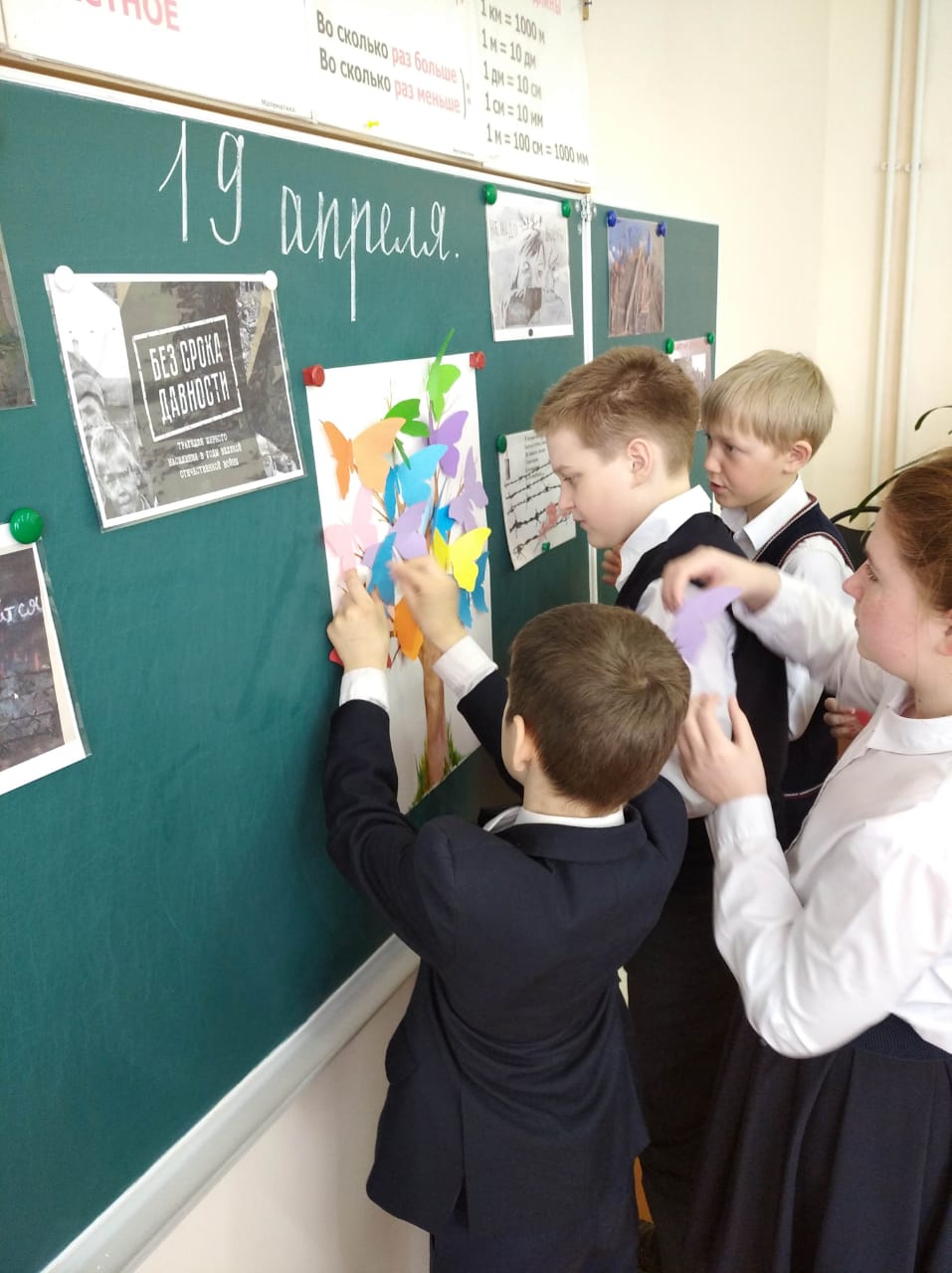 Устный журнал
 «Мир без нацизма»,
4 «В» класс
Исторический диалог
 «Геноцид – это страшно»,
4 «Б» класс
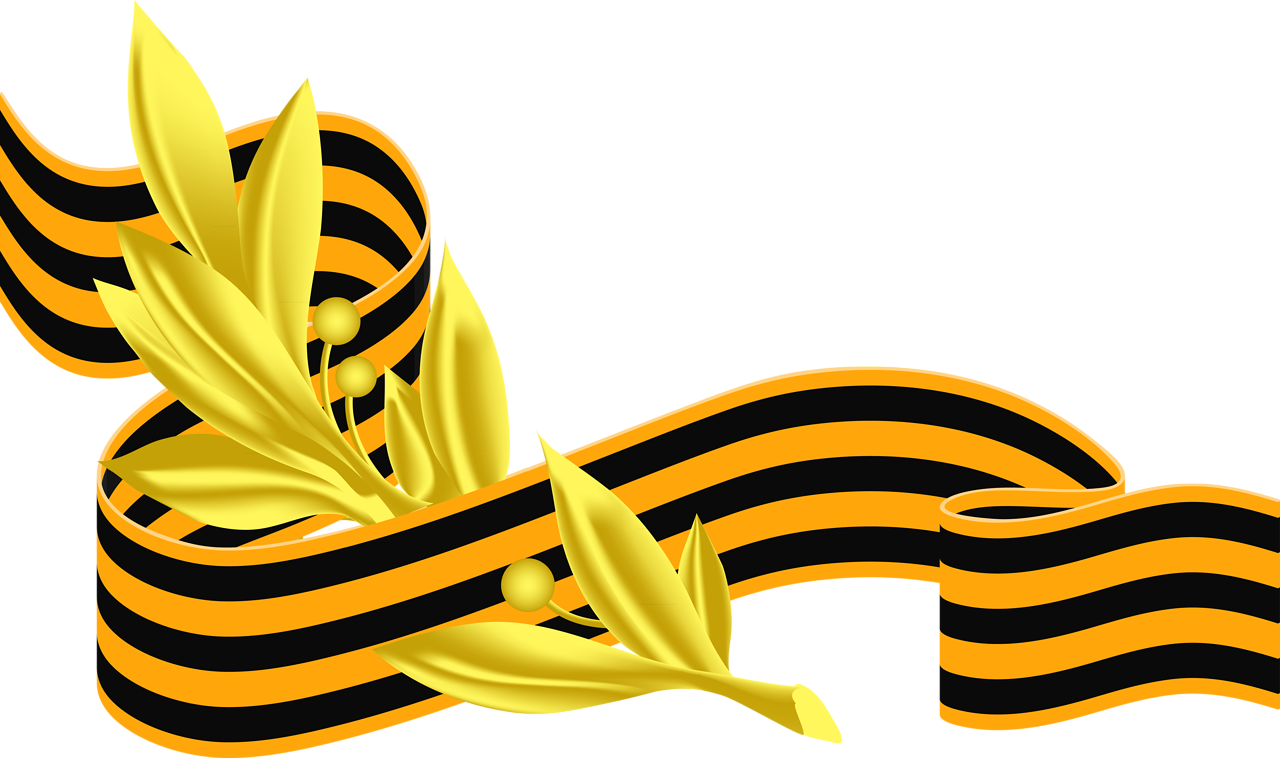 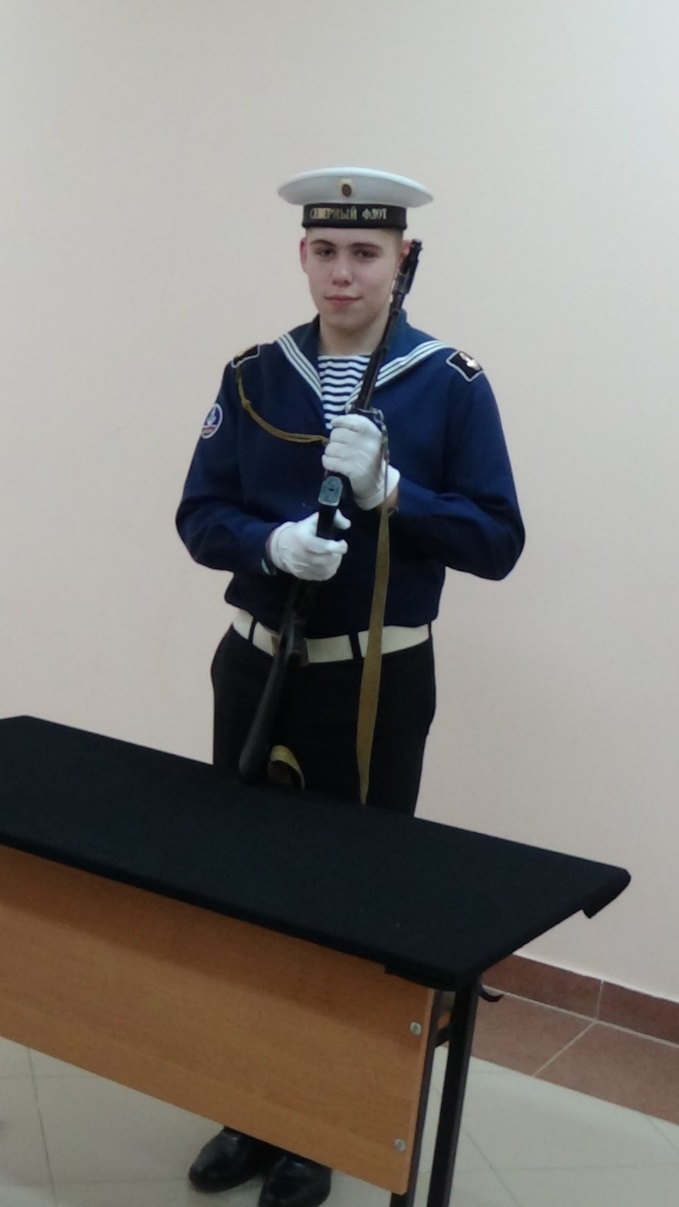 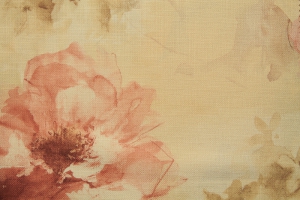 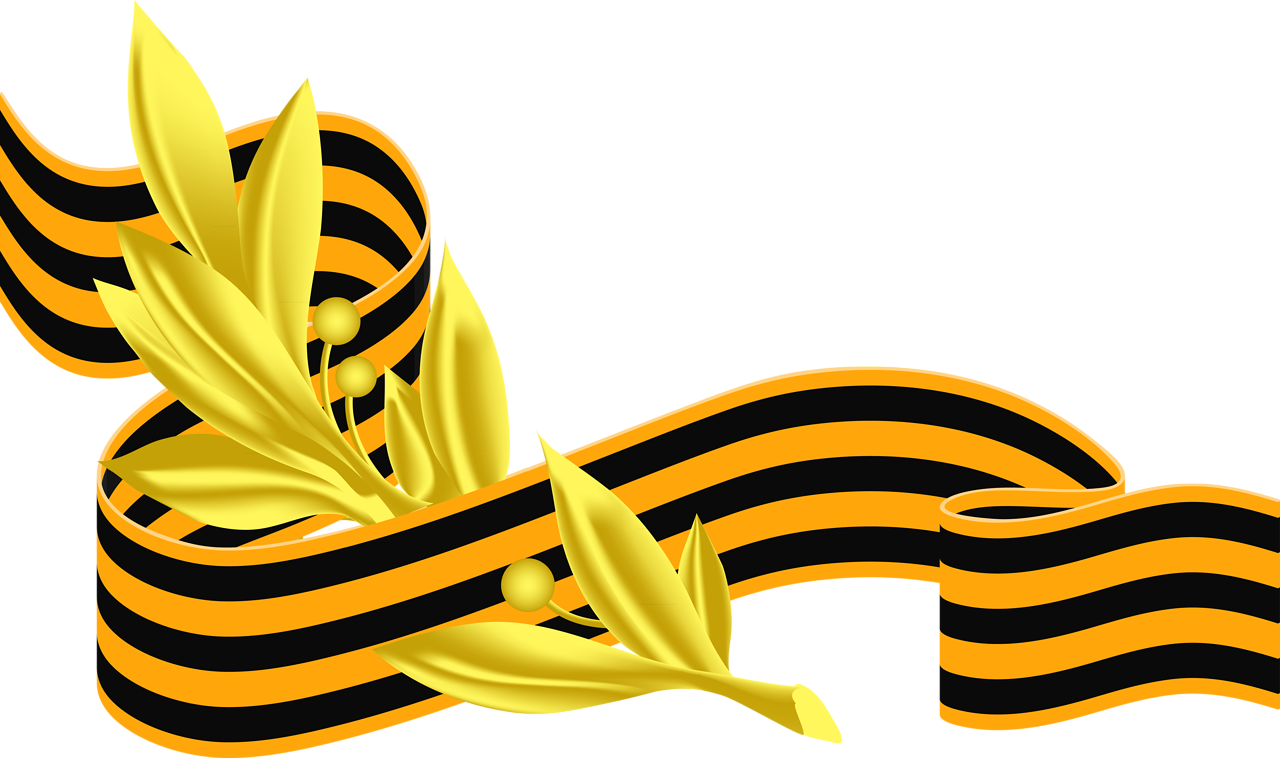 Занятие клуба 
«Юный моряк»
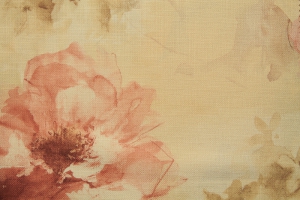 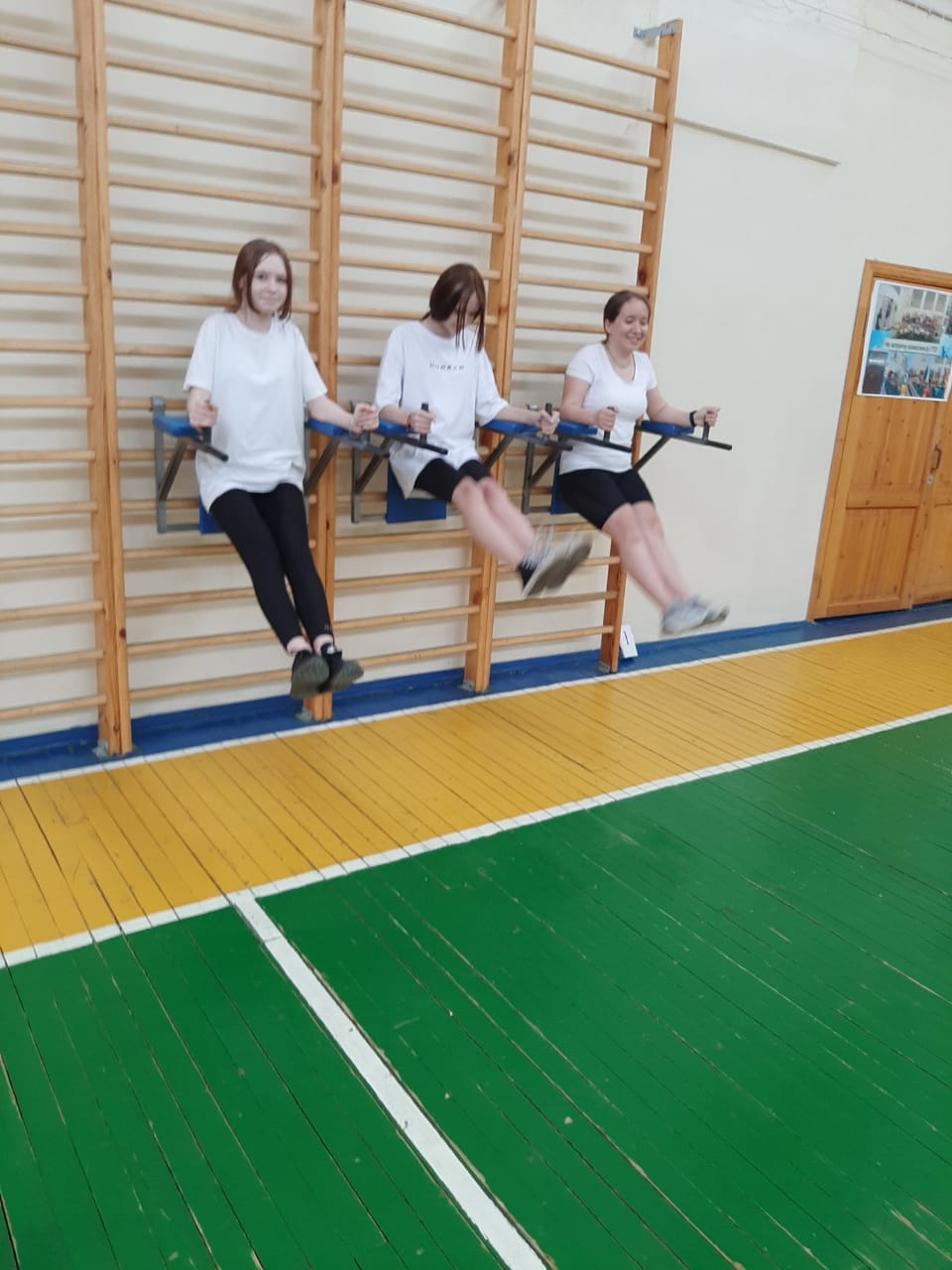 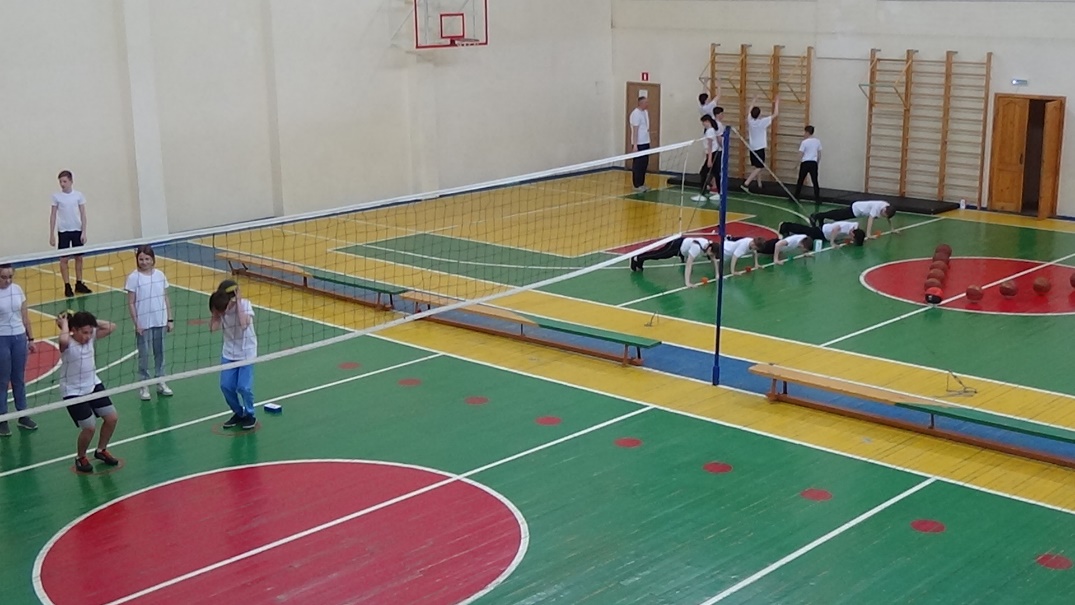 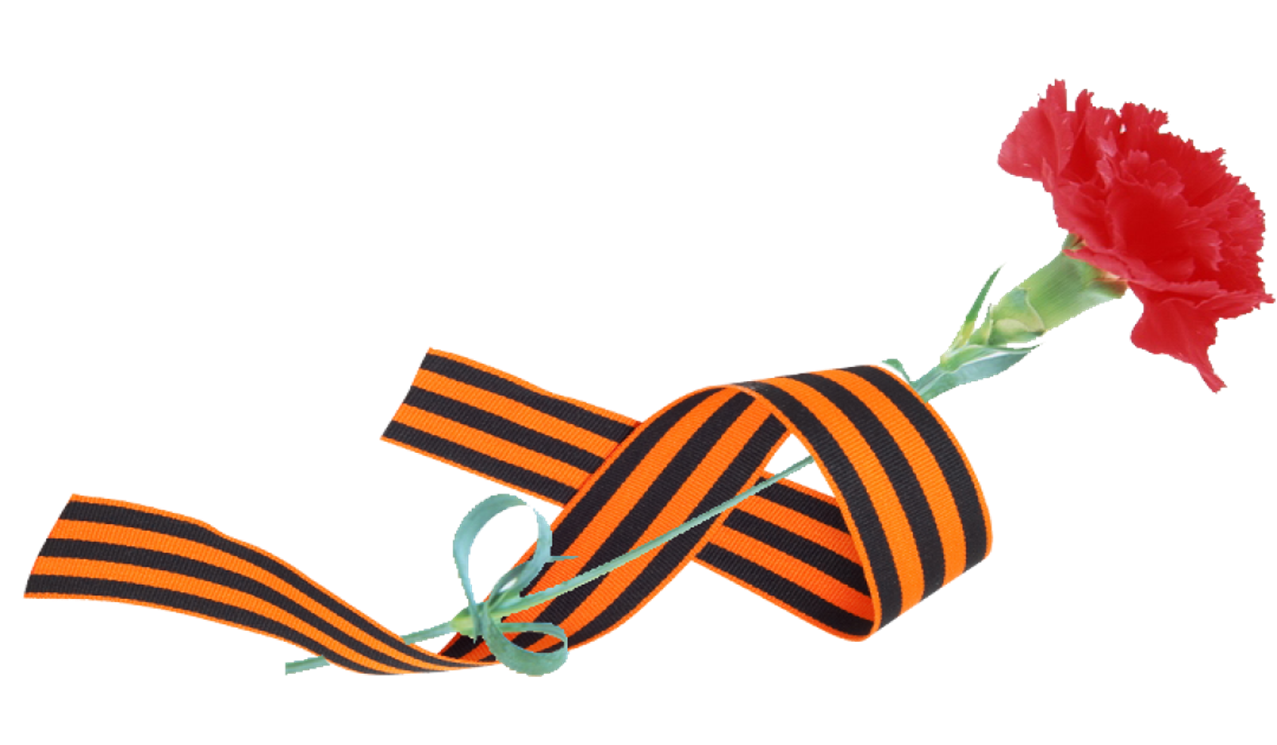 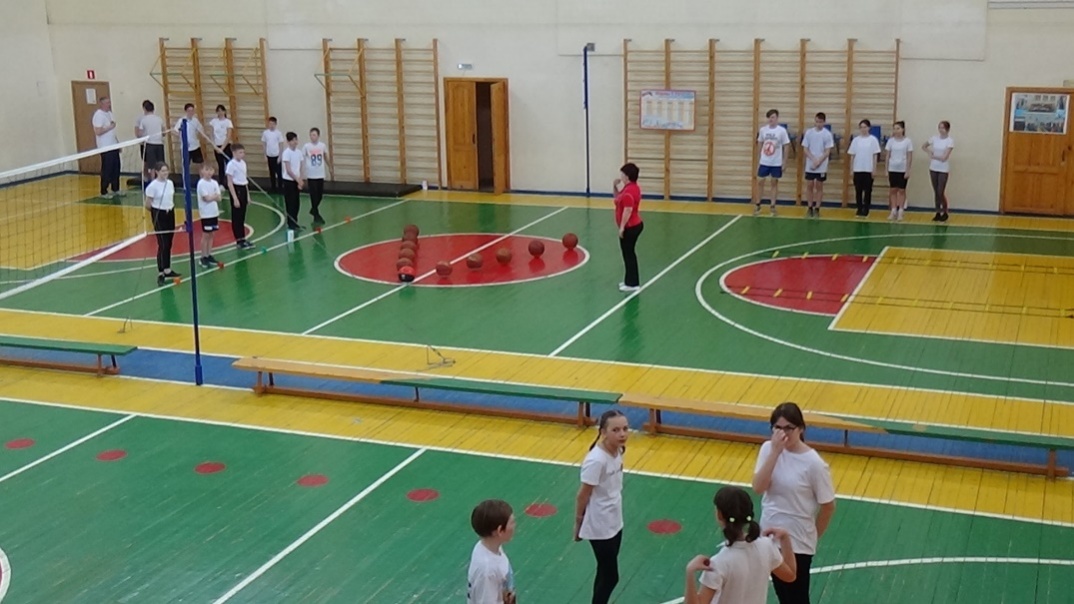 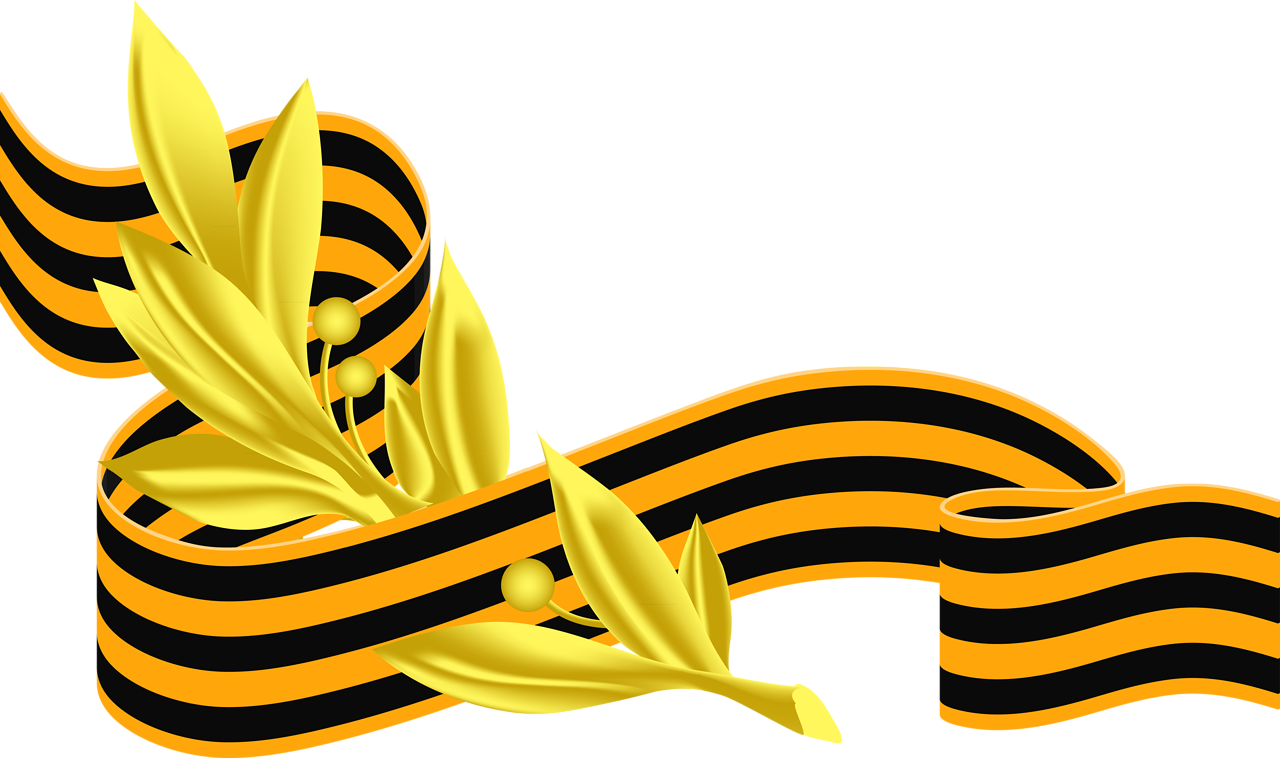 Военно-спортивная игра «ГТО»
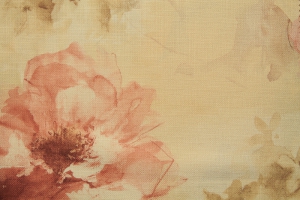 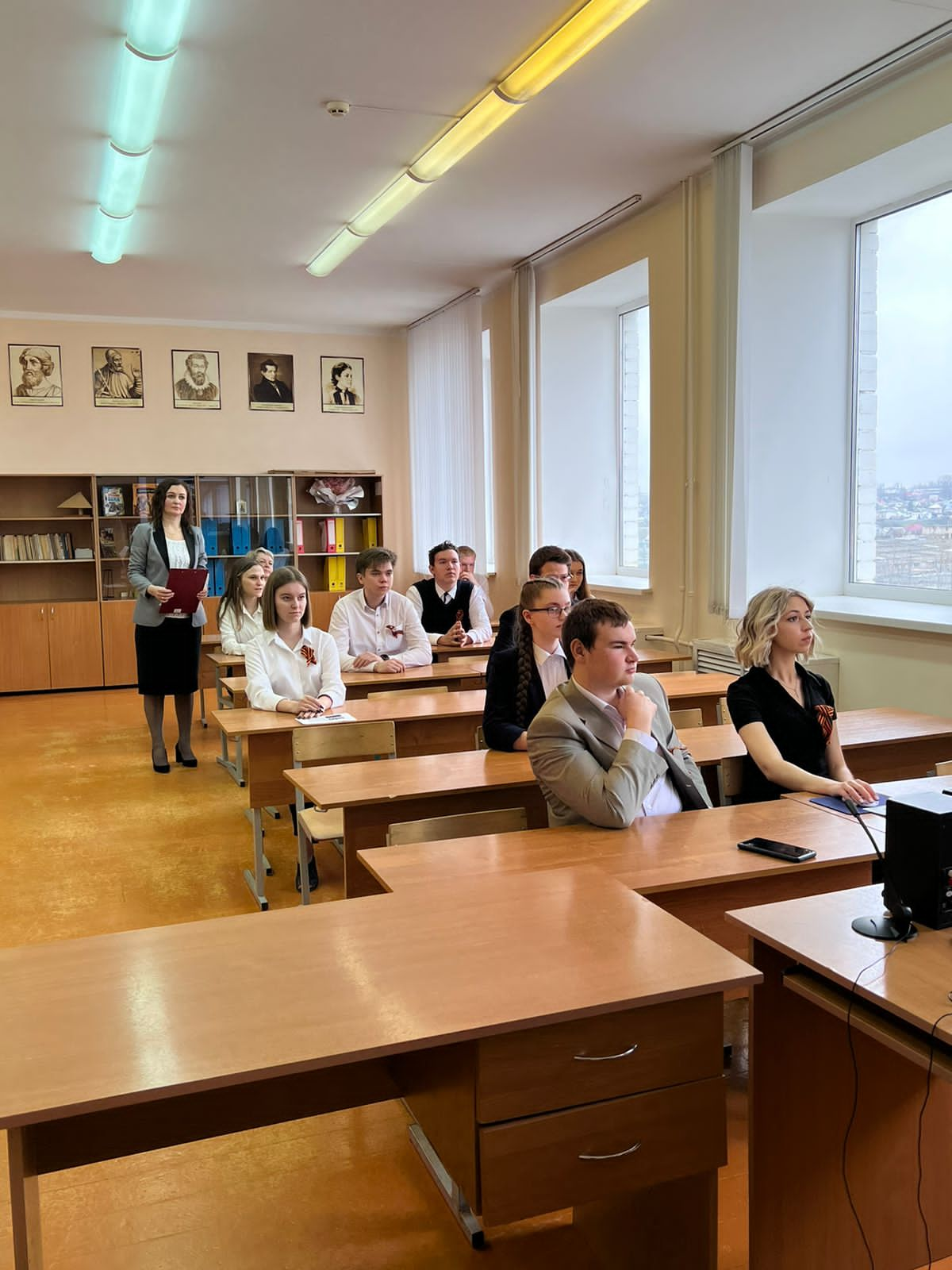 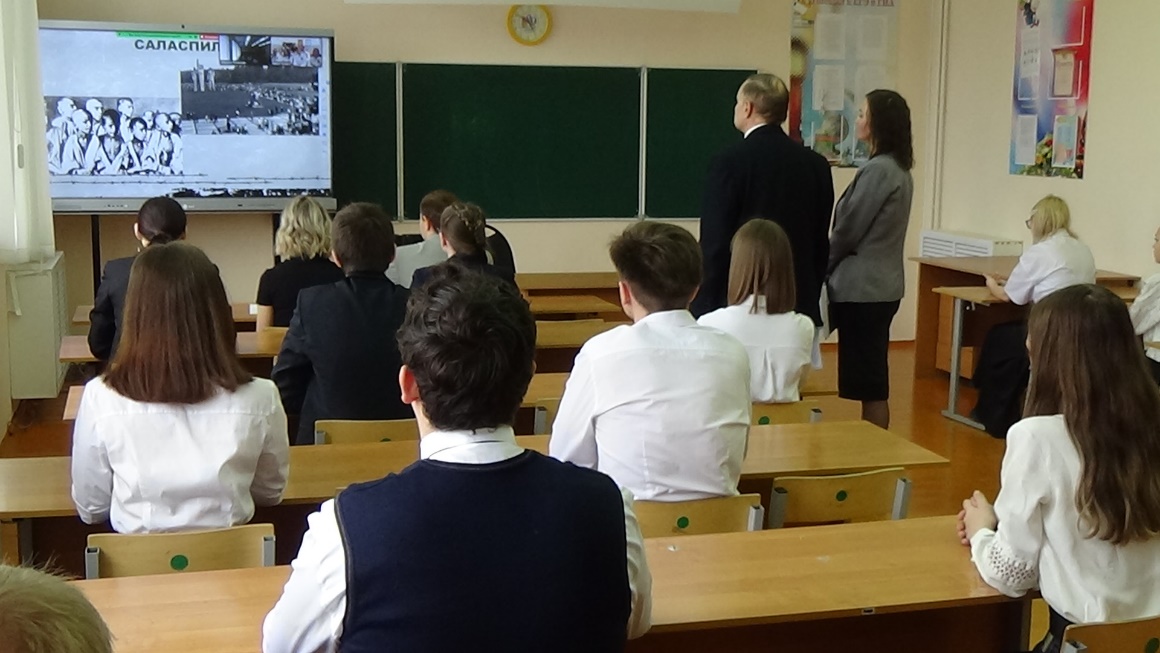 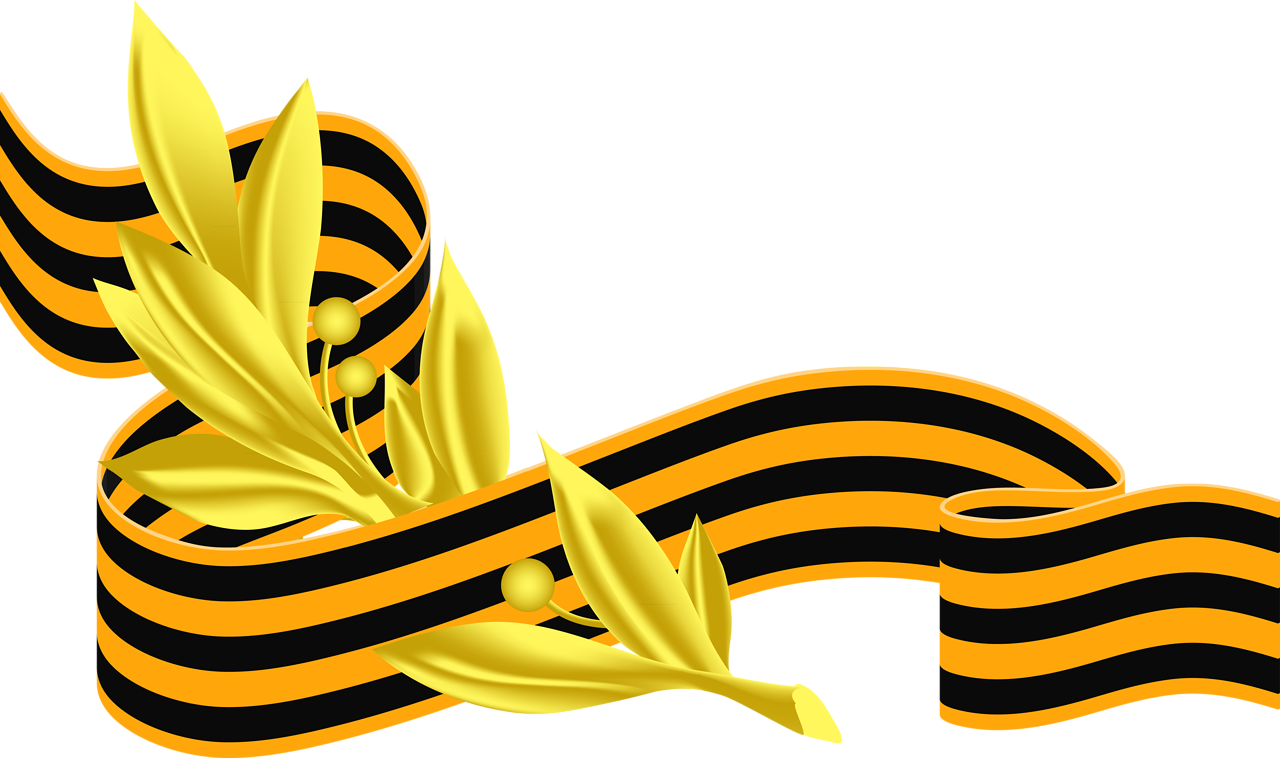 Дискуссионный клуб
 «Без срока давности».
Телемост между школой №10 
и школой №2
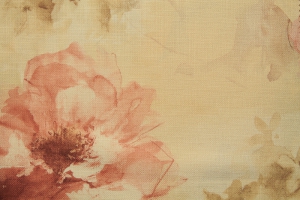 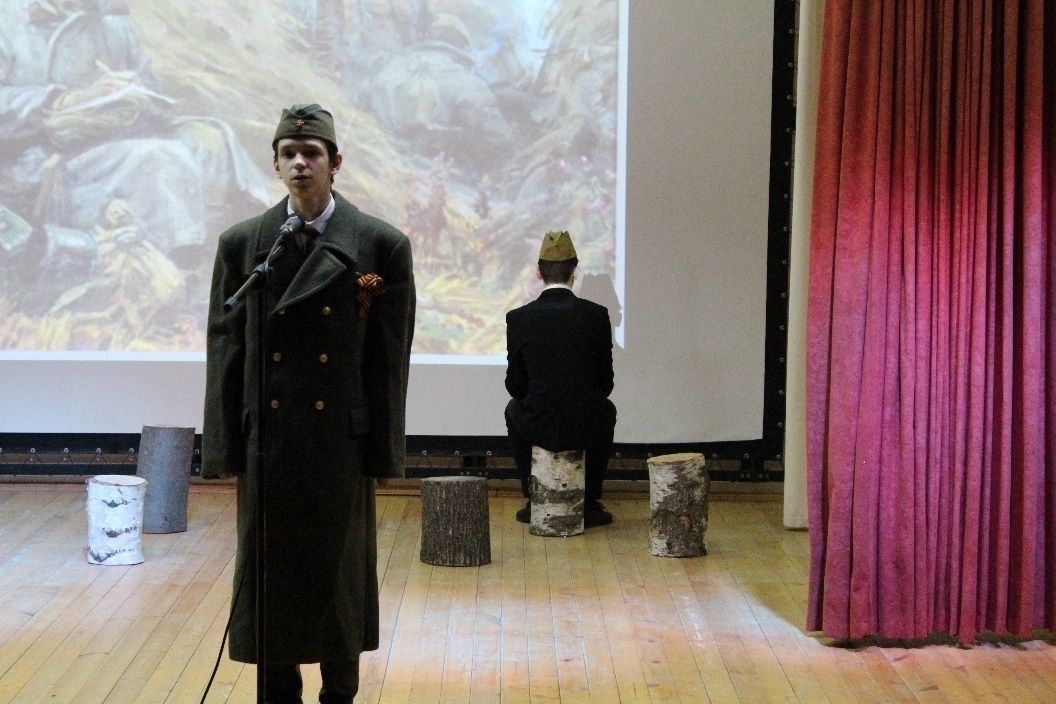 Литературный спектакль«Письма памяти»
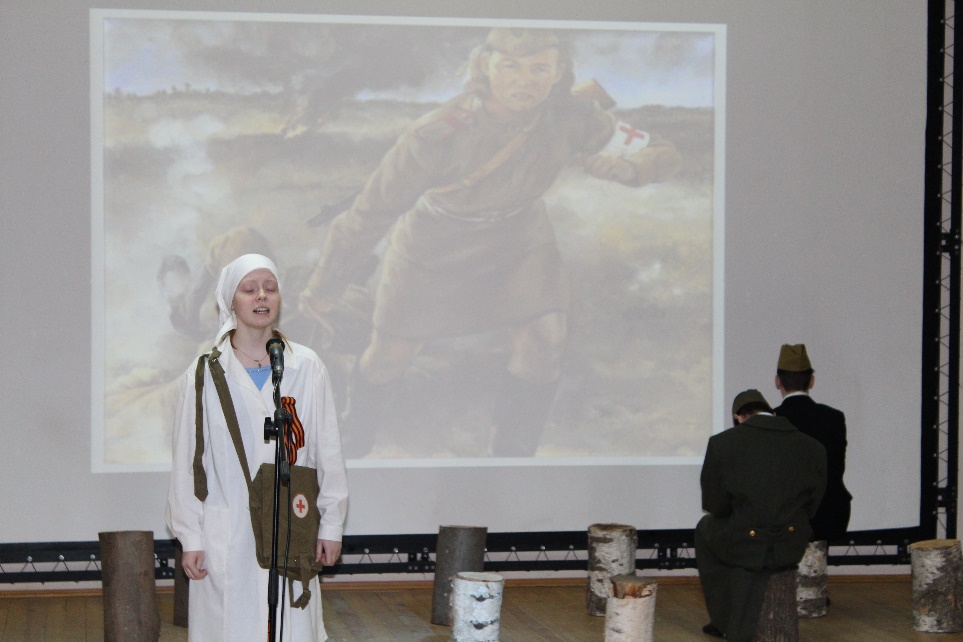 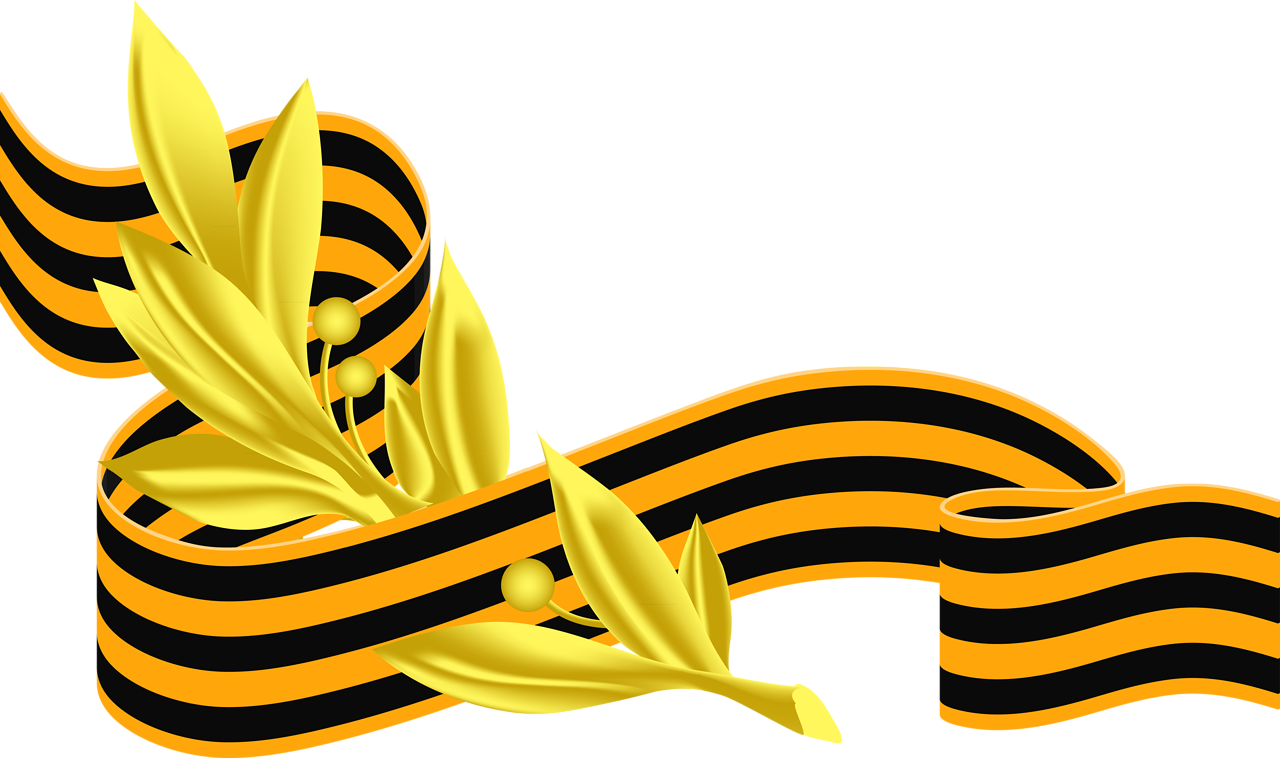 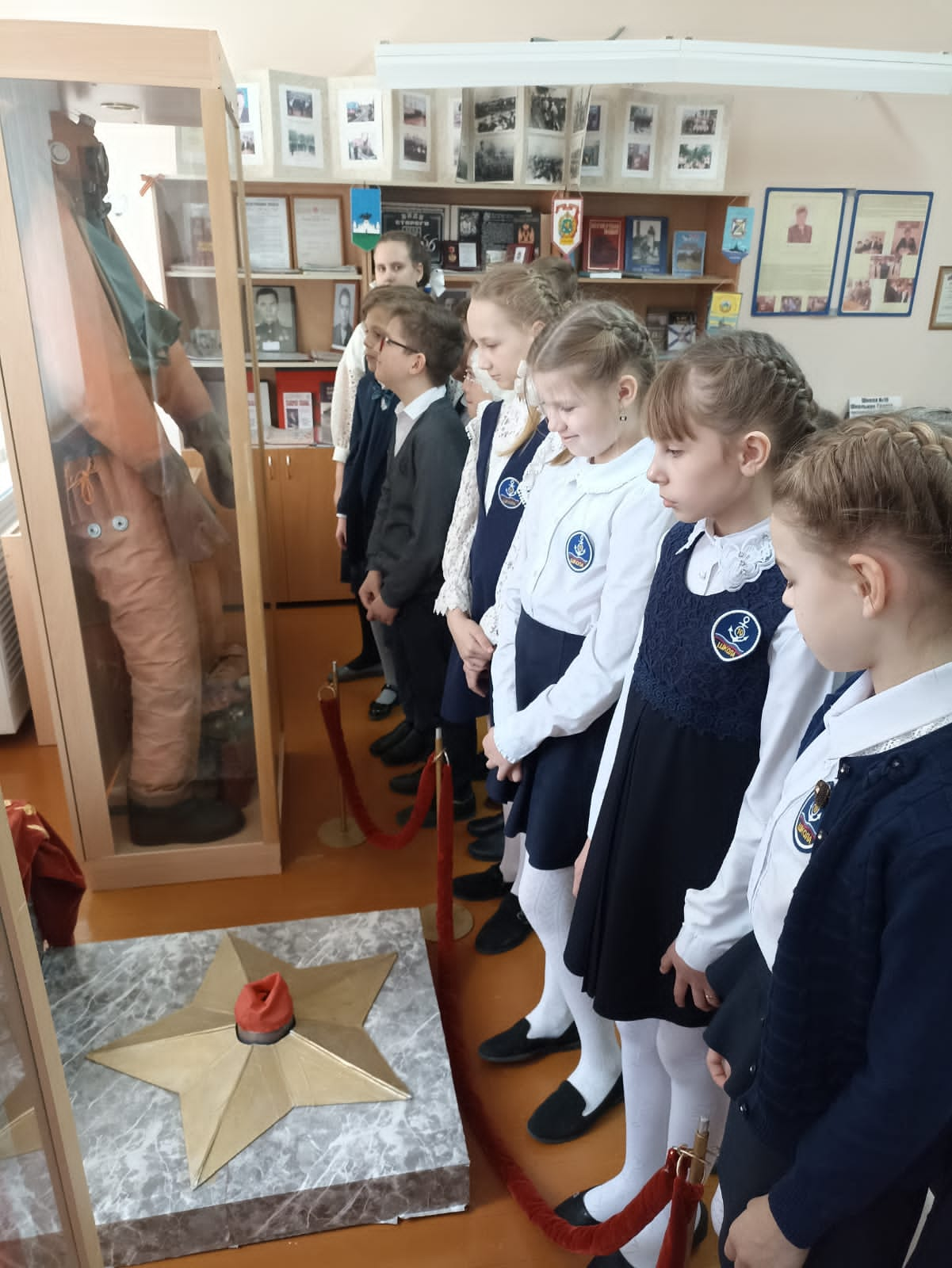 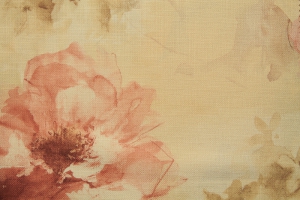 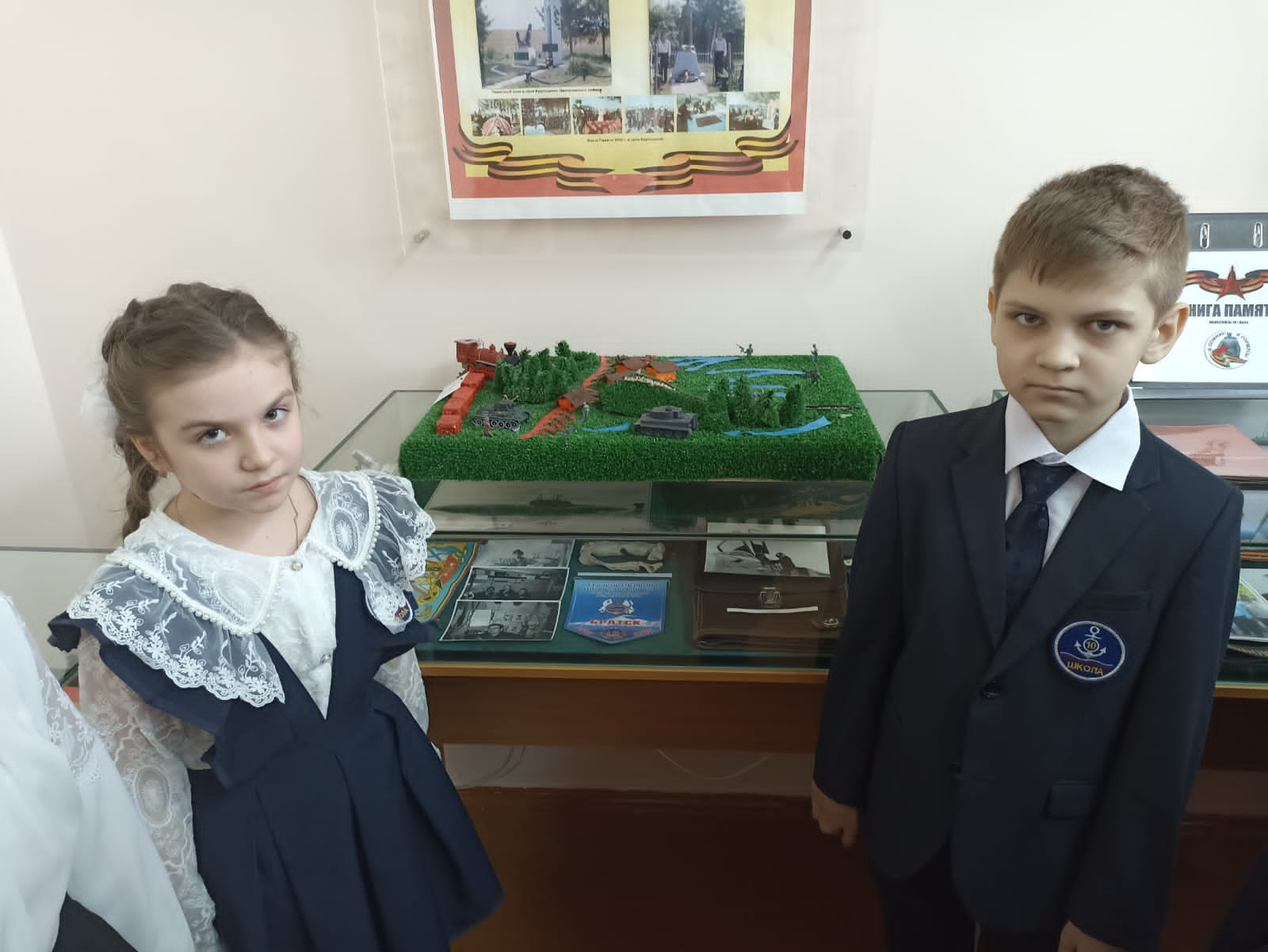 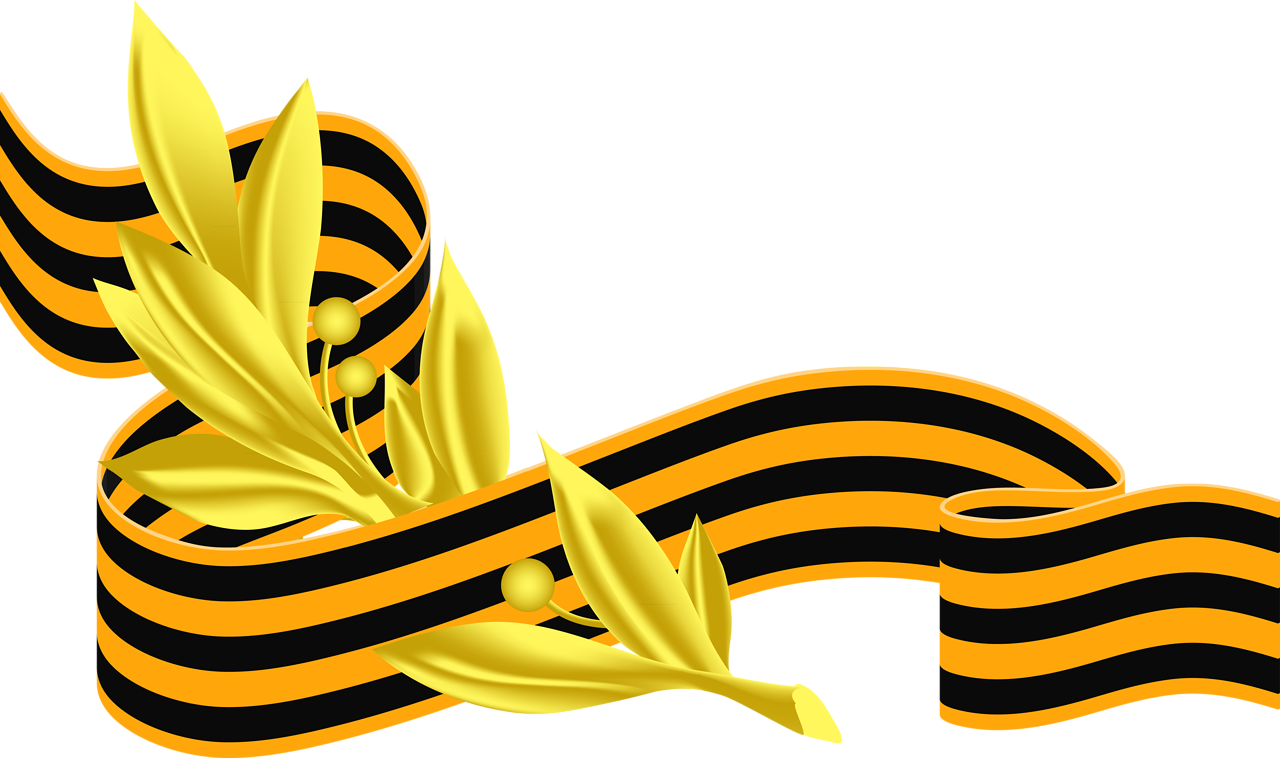 Экскурсия в школьном музее
«Оккупационный режим
 на территории Орловской области
 в годы ВОВ», 4 «А» класс
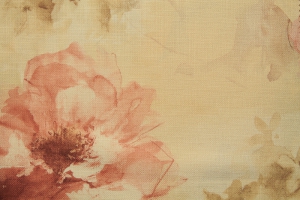 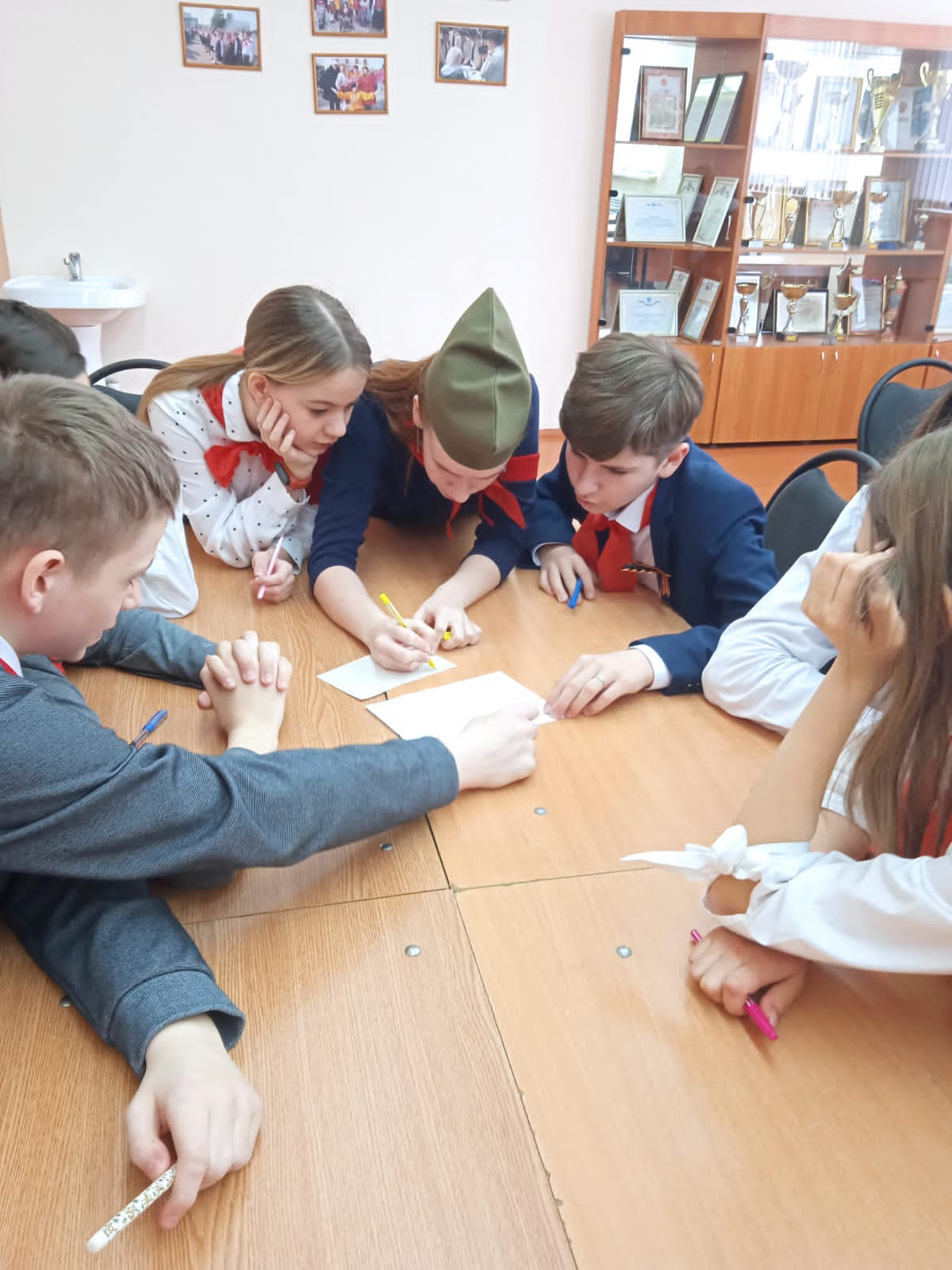 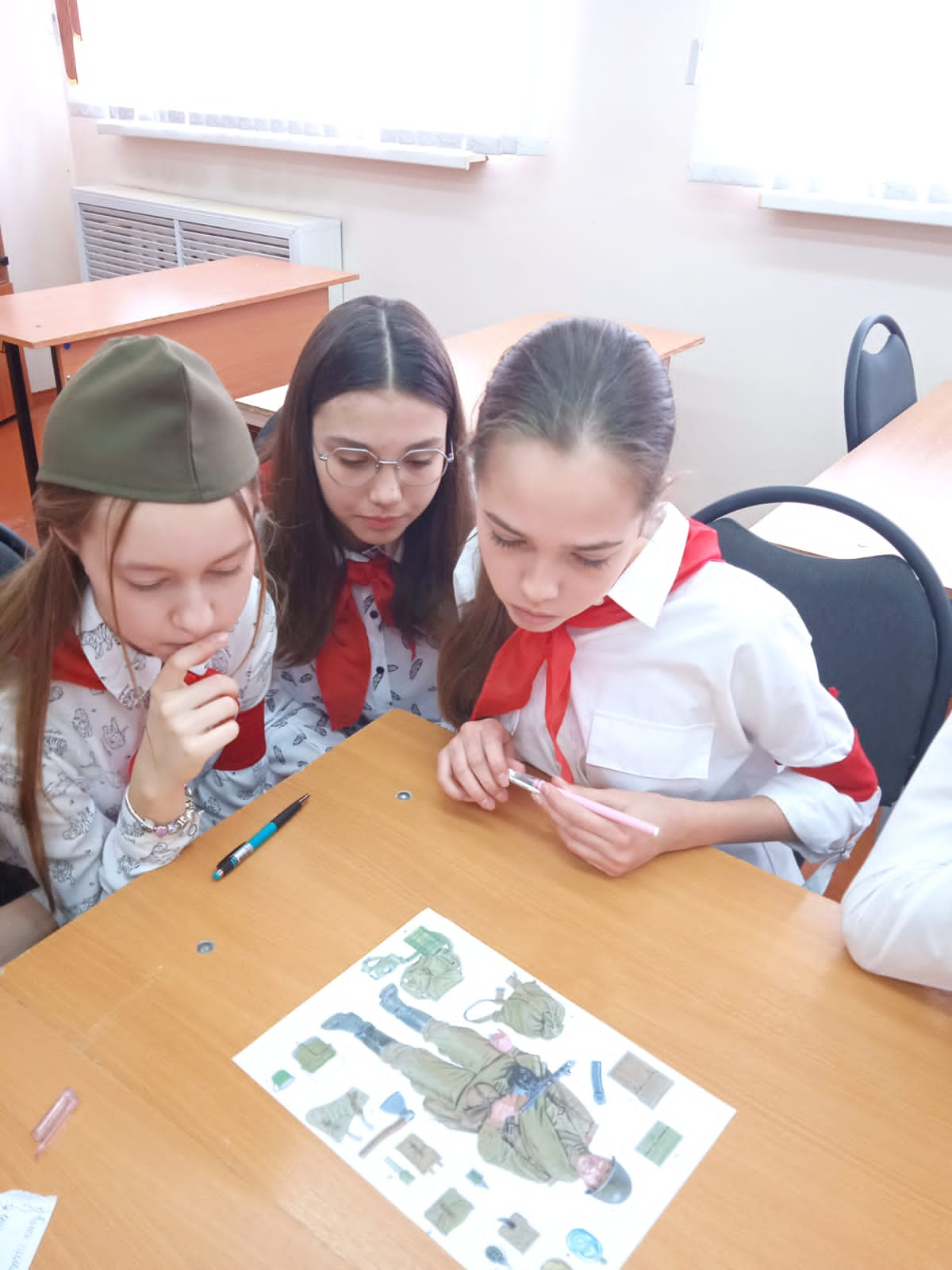 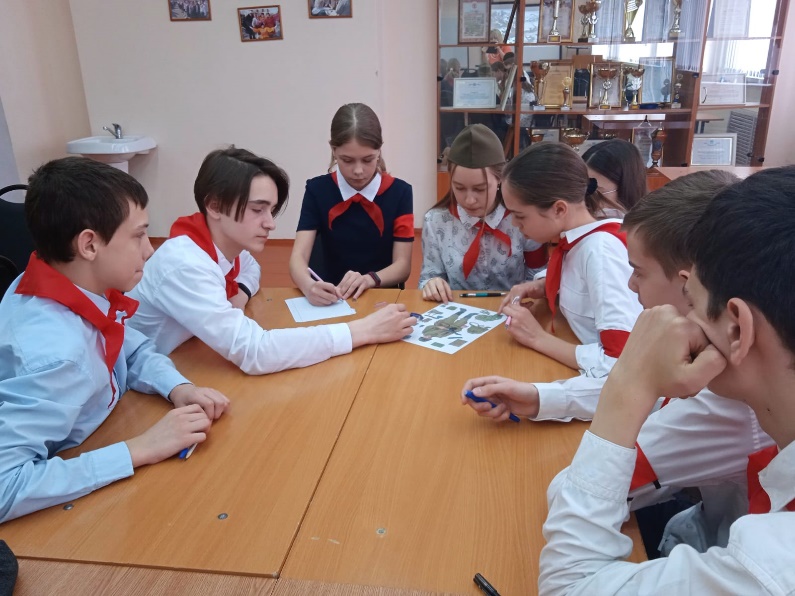 Интеллектуальное сражение
«Была война… 
Была Победа…», 
7 «А» класс
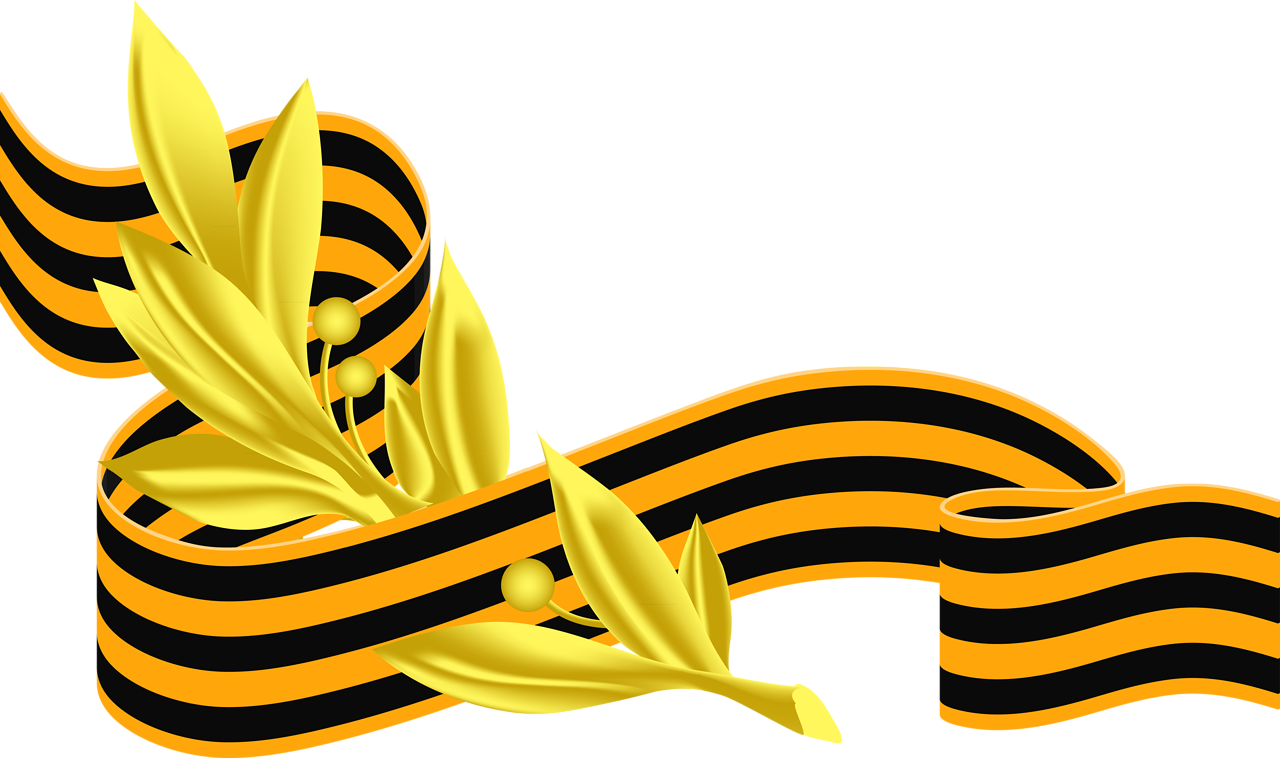 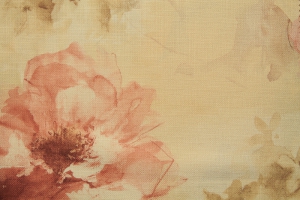 Музыкальная композиция «Песни Победы»
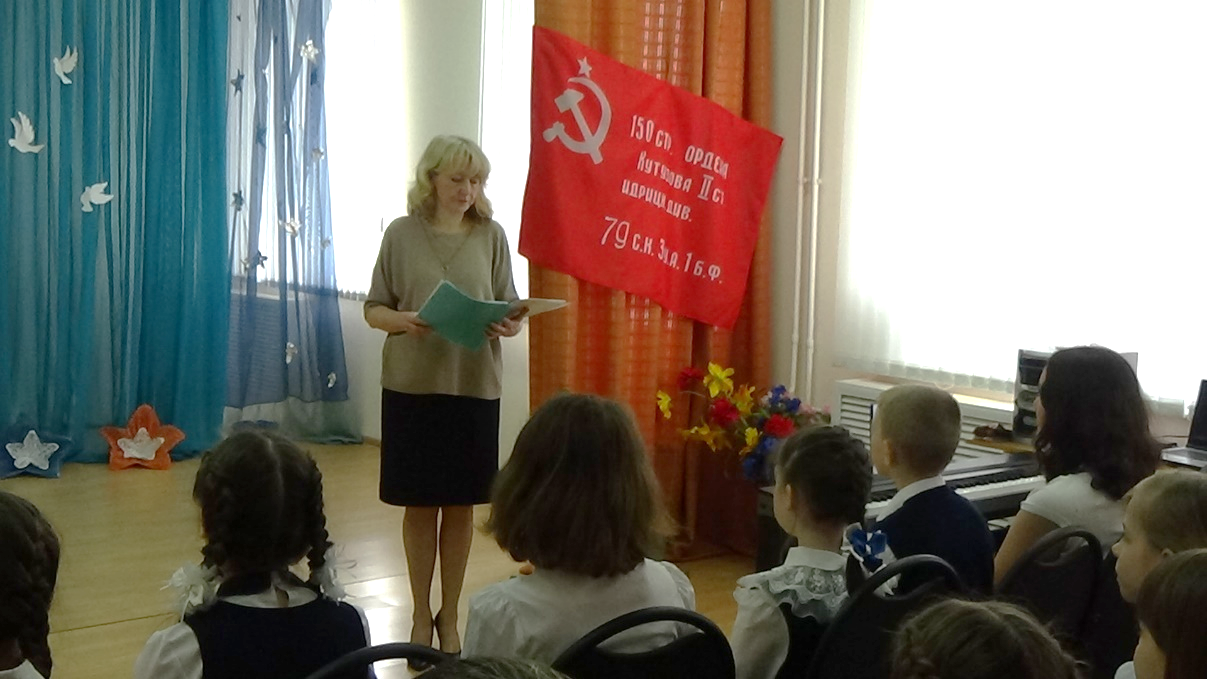 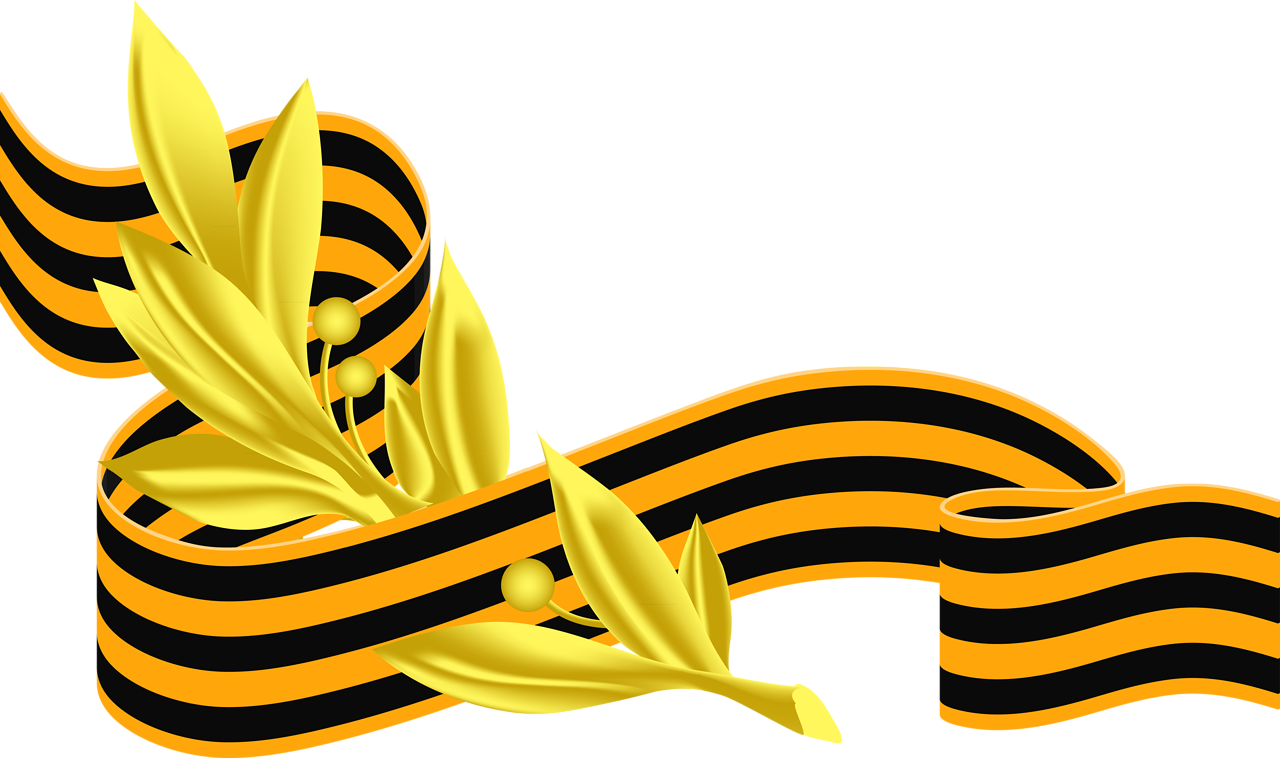 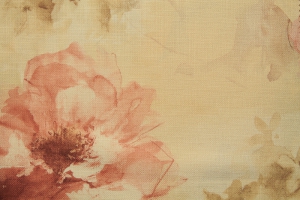 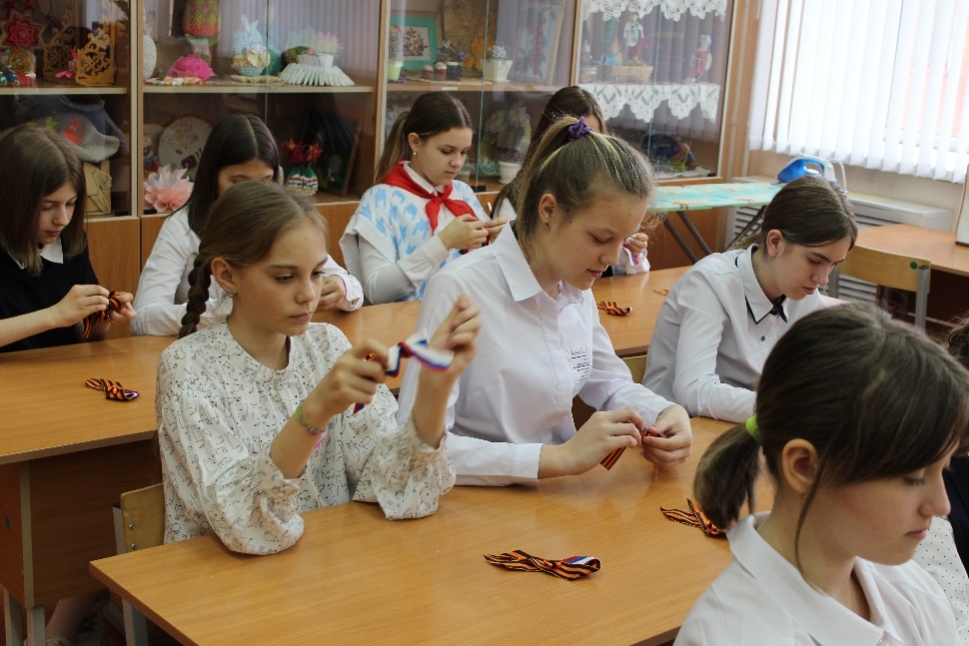 Мастер-класс
«Оформление георгиевских ленточек»
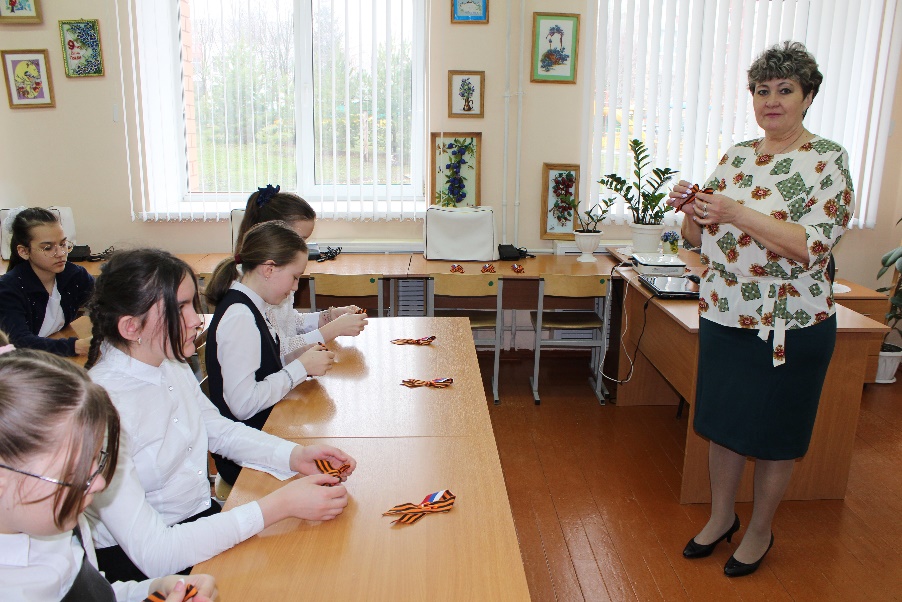 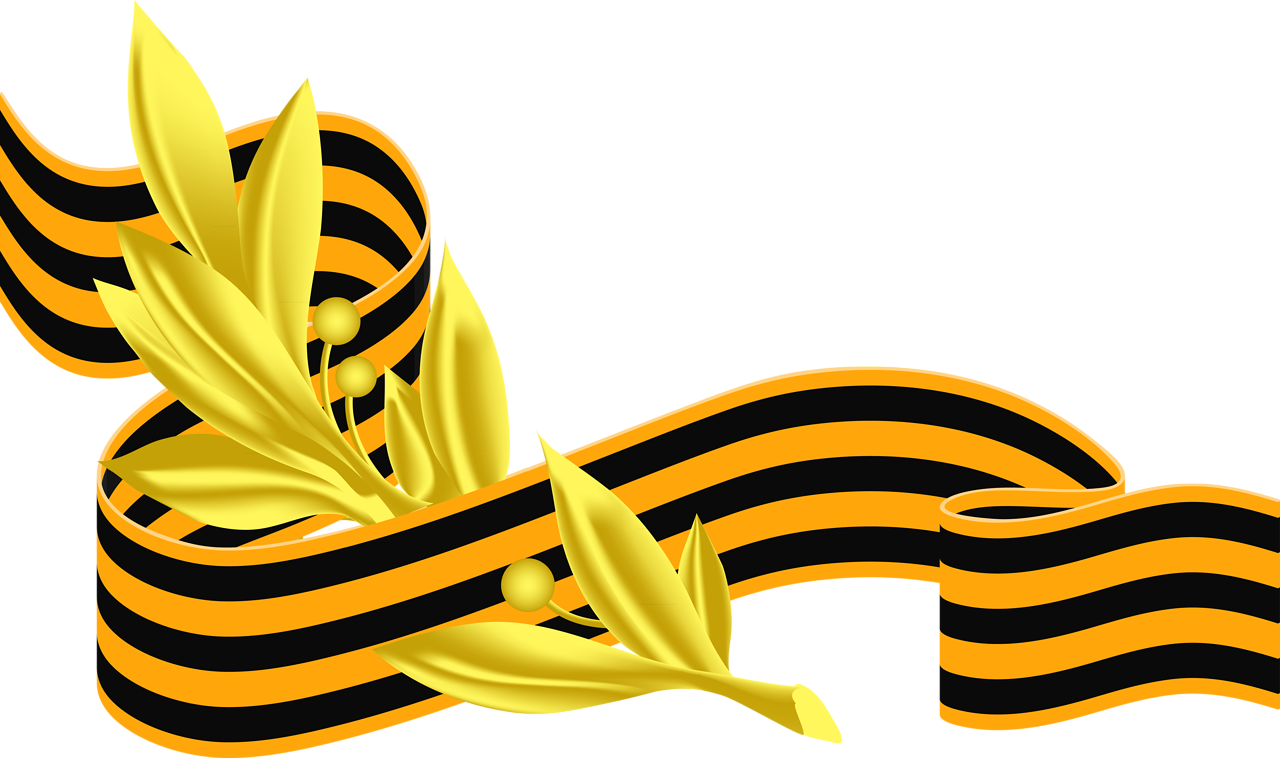 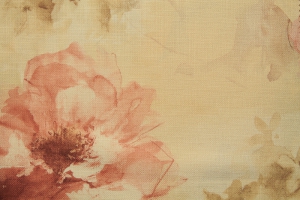 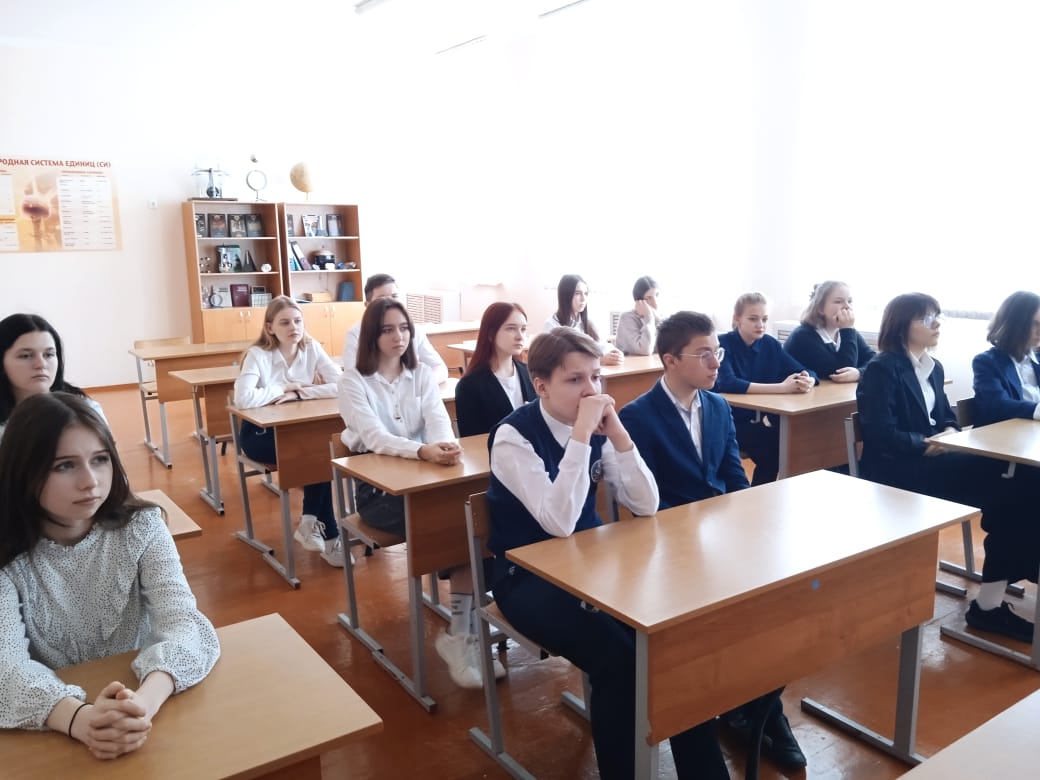 Час вопросов и ответов
 «Люди мира на минуту встаньте»
9 «А», 9 «Б» классы
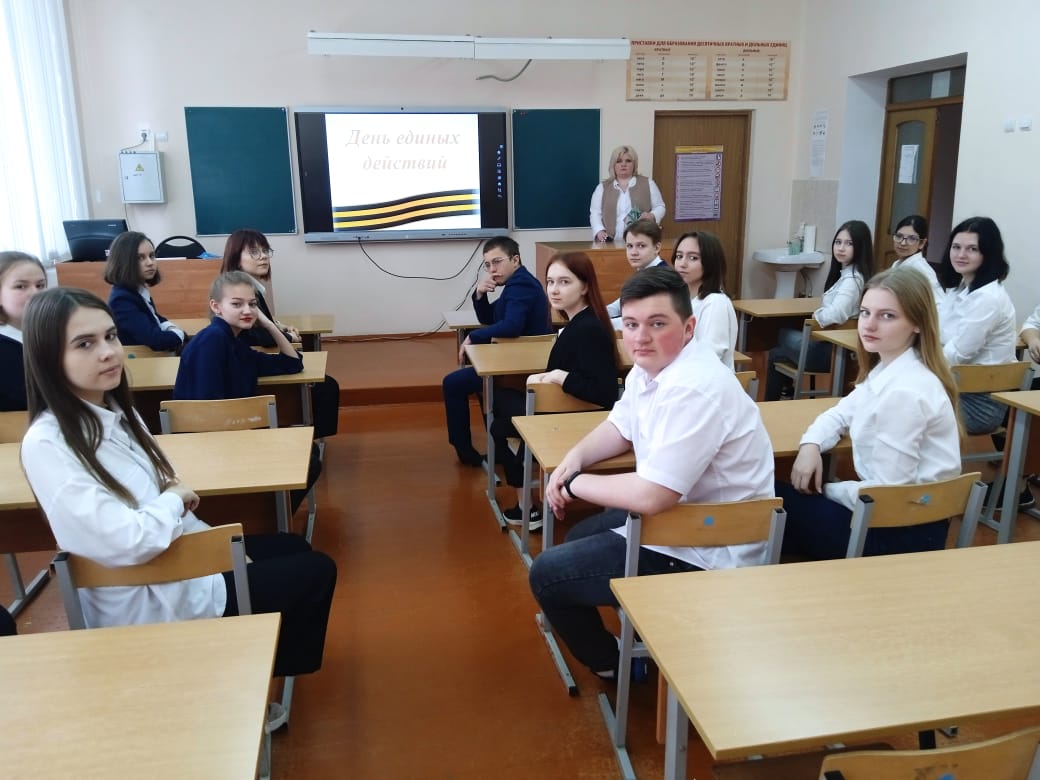 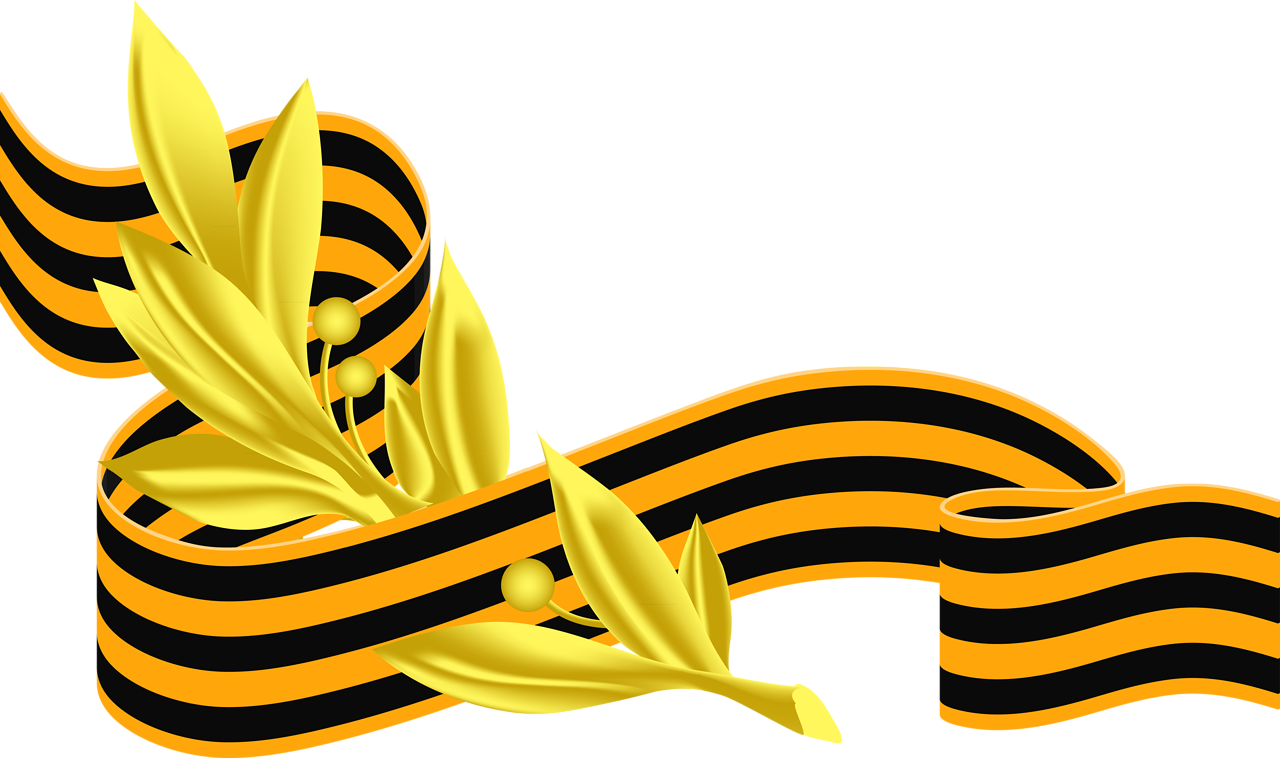